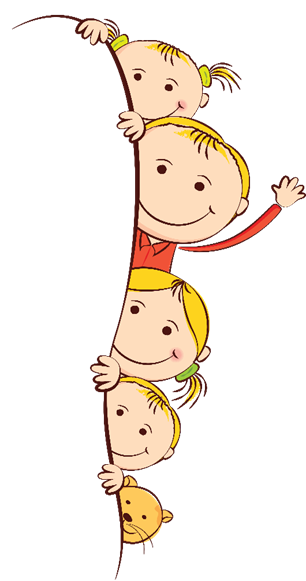 МУНИЦИПАЛЬНОЕ БЮДЖЕТНОЕ ДОШКОЛЬНОЕ ОБРАЗОВАТЕЛЬНОЕ УЧРЕЖДЕНИЕ - ДЕТСКИЙ САД  ОБЩЕРАЗВИВАЮЩЕГО ВИДА «СОЛНЫШКО» 
с. Берёзовка Первомайского района алтайского края
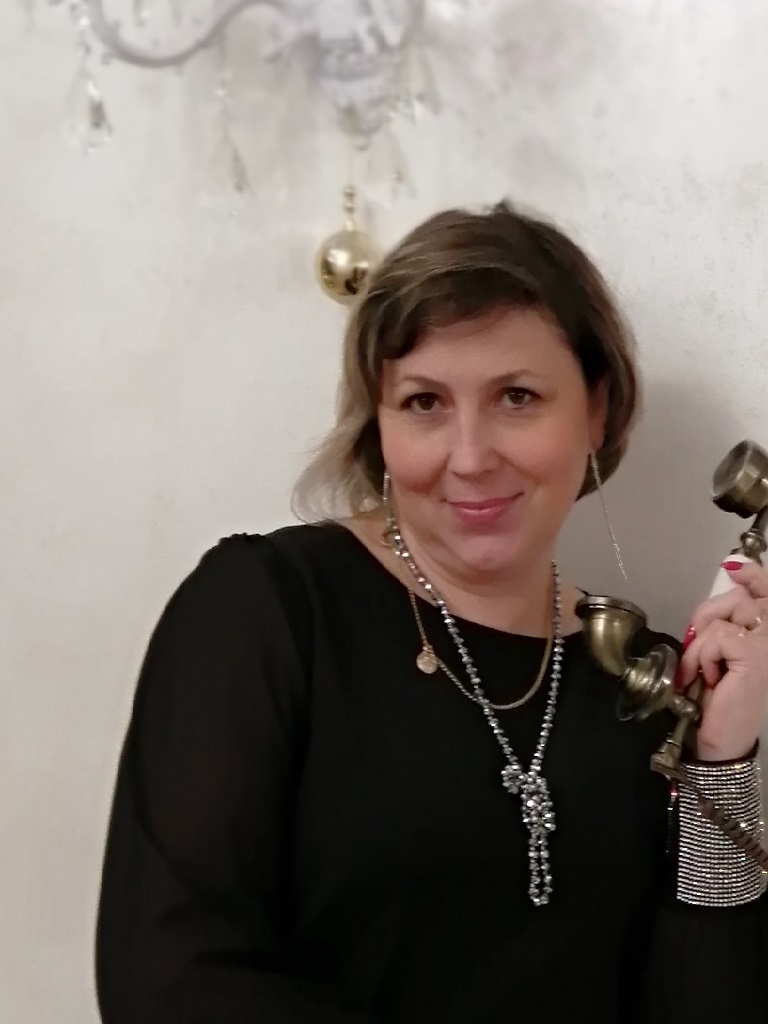 ПОРТФОЛИОучителя-логопедаДонаевой НатальиВладимировны
Образование
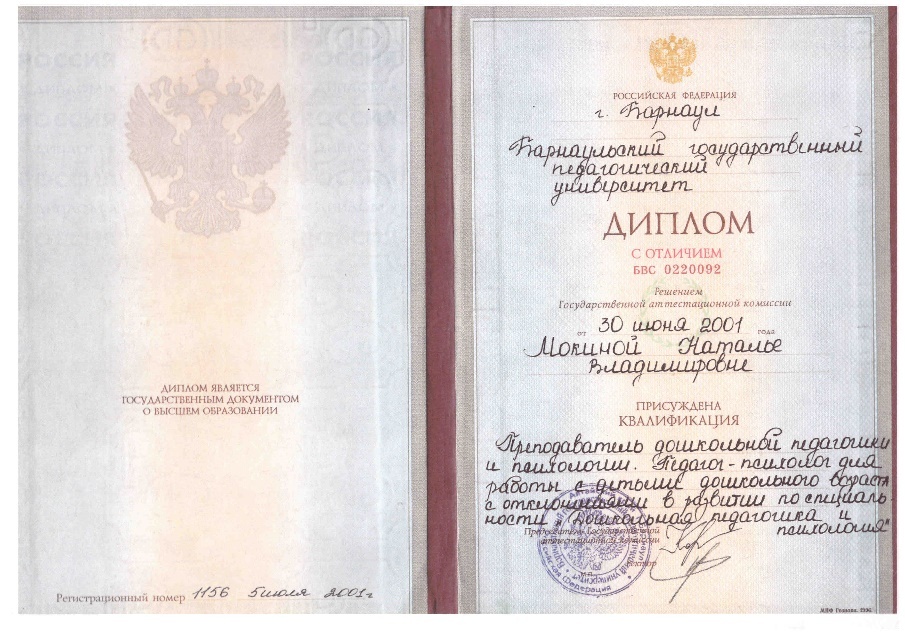 2001г. - окончила с отличием Барнаульский государственный педагогический университет (БГПУ). 
2015г. – профессиональная переподготовка в Федеральном государственном бюджетном образовательном учреждении высшего образования «Алтайский государственный педагогический университет» (ФГБОУ ВО «АлтГПУ»).
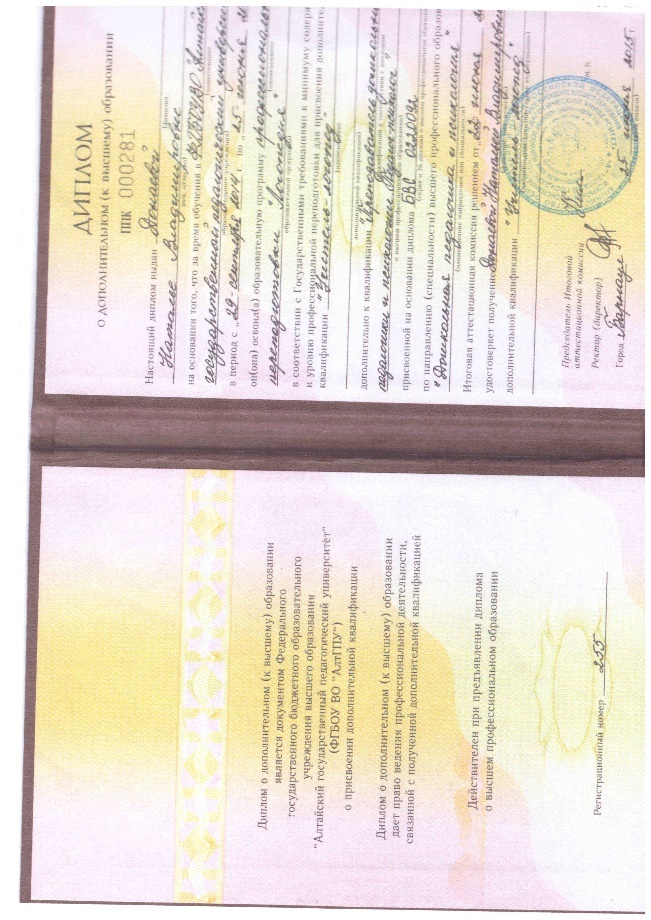 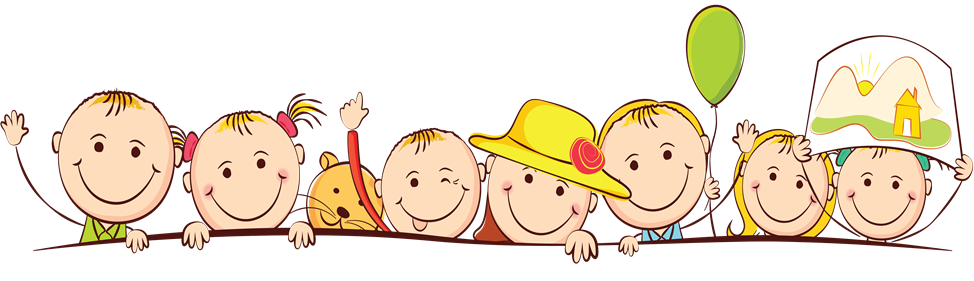 Образование
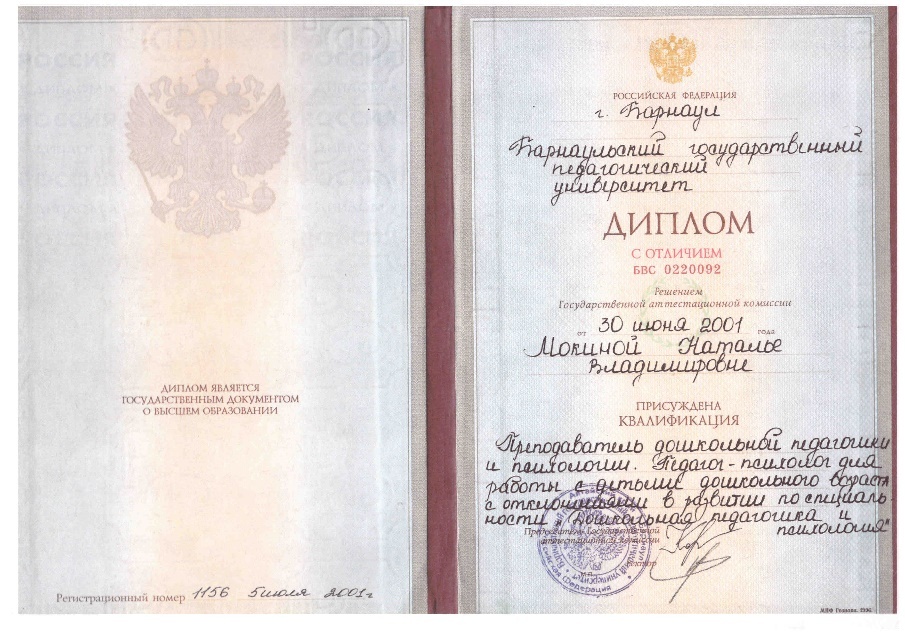 Специальность: «Дошкольная педагогика и психология»

Квалификация: преподаватель дошкольной педагогики и психологии. Педагог психолог для работы с детьми дошкольного возраста с отклонениями в развитии; 
    «учитель-логопед».
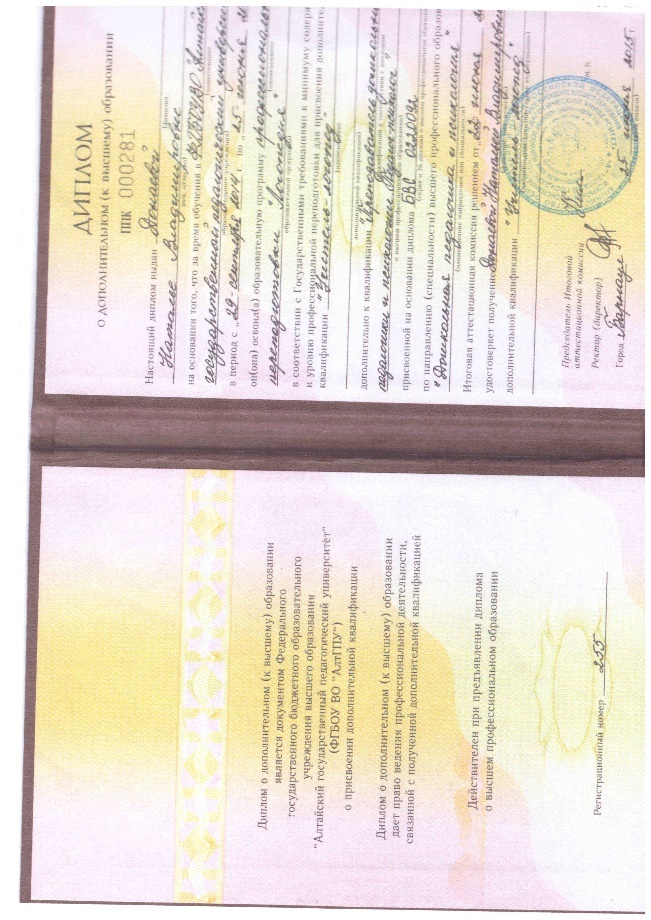 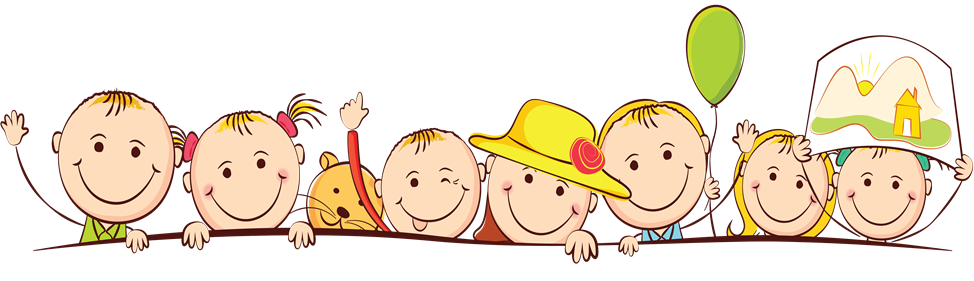 Общий  стаж  работы: 20 летСтаж работы в должности  учителя-логопеда: 20 летКвалификационная категория: высшая
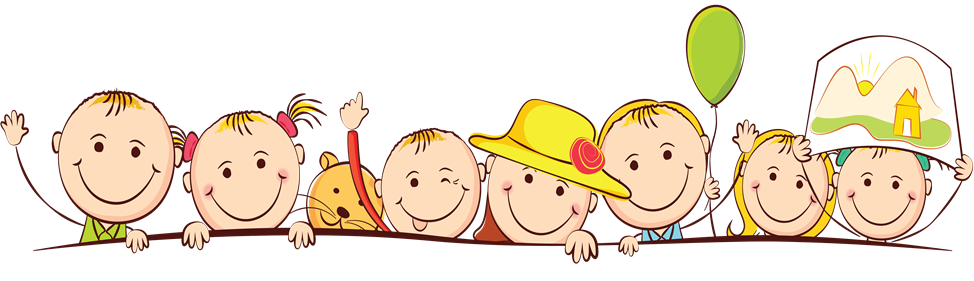 Педагогическое кредо
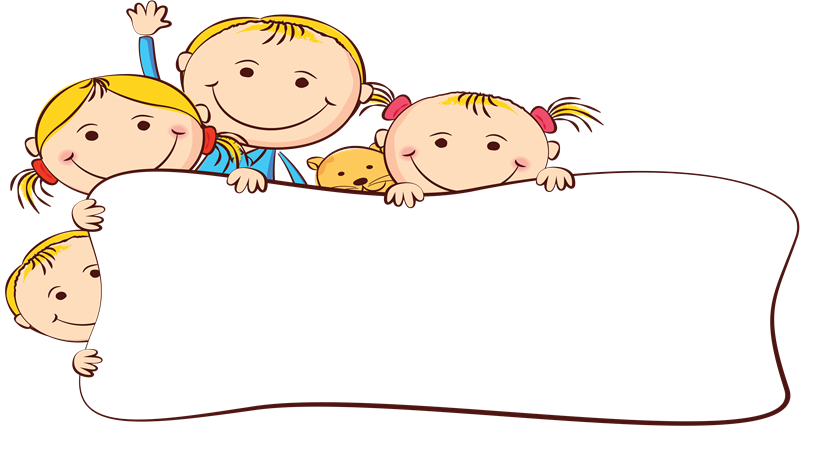 «Жизнь – это, прежде всего любовь.
Научиться можно только тому, что любишь, 
И понять можно только, что любишь.
					Даниил Гранин
ЭССЕ
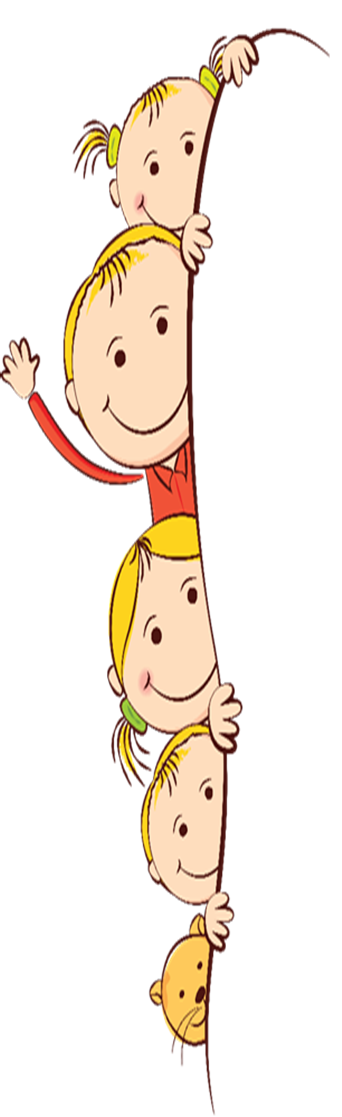 «Моё педагогическое убеждение» 
			…Всё начинается с любви: И озарение и работа,
			 Глаза цветов, глаза ребёнка - Всё начинается с любви.
			Всё начинается с любви. С любви! Я это точно знаю.   
						Р. Рождественский.
	У каждого человека наступает момент, когда надо определить свой дальнейший жизненны путь. Я сделала свой выбор ещё в школе и убеждаюсь в его правильности каждый день.
	Что значит, для меня быть учителем-логопедом?
	Логопед – это, прежде всего любовь к детям. В моей профессии сочетается мудрость педагогики, прозорливость психологии, милосердие медицины. В своей деятельности всегда руководствуюсь словами Рея Бредбери «Надо любить то, что вы делаете, надо делать то, что вы любите». Я дарю детям свою любовь, одновременно обучая их этому чувству. Каждый день с нетерпением жду встречи с моими ребятами. Каждый ребёнок требует к себе особого внимания и подхода, каждому надо протянуть руку помощи и принять его таким, какой он есть. Помогая детям преодолеть имеющиеся речевые нарушения, открывая им неограниченные возможности общения, социализации в меняющемся мире. Даже самый маленький успех моих воспитанников становится нашей большой победой! Я верю в каждого ребёнка! Терпеливо, шаг за шагом, приближаемся мы с ними к поставленной цели. Этот путь труден, а зачастую и долог, но обязательно завершается успехом.
	Я всегда стараюсь строить доброжелательные, доверительные отношения с родителями. От их участия, от их кропотливого труда, от желания помочь своему ребенку, во многом зависит наш успех. Родители гордятся и радуются нашим победам.  Считаю своей обязанностью выслушать, понять, успокоить каждого, а главное – вселить ему надежду на успех. Чтобы каждый из них обязательно верил в то, что всё получится, и эта вера передавалась детям. 
	Самое большое счастье для меня, слышать красивую и грамотную речь моих дошколят, осознавать, что моя работа является первой ступенькой  в начале их жизненного пути. Из замкнутых, неуверенных, малообщительных, они превращаются в умелых собеседников со своими интересами и способностями.
	Хороший логопед – это тесное сотрудничество и сопереживание в преодолении имеющихся трудностей. 
Я надеюсь, что останусь в памяти своих воспитанников на всю жизнь добрым, ярким светом, когда-то направившим их на истинный жизненный путь!
Мои достижения
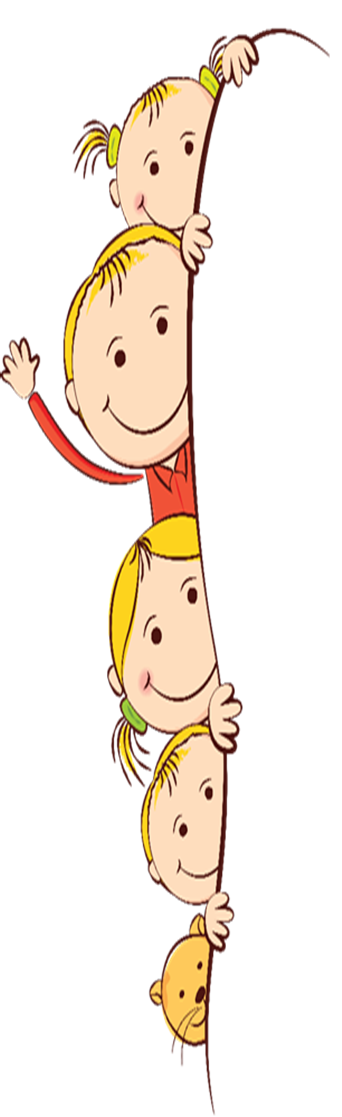 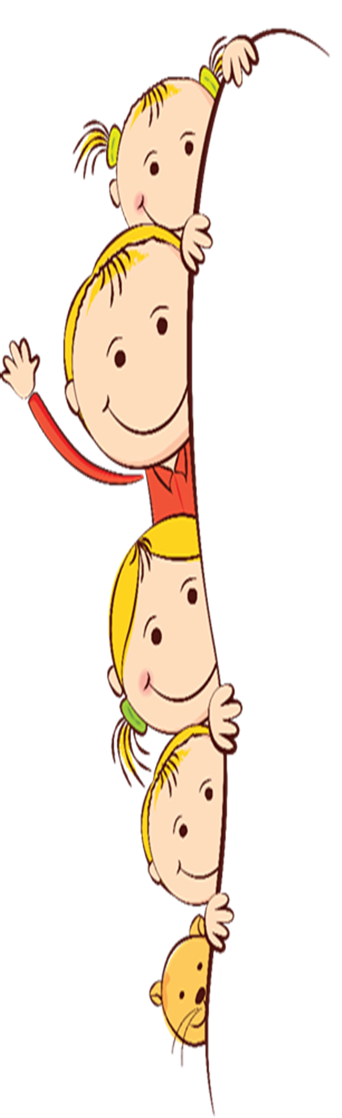 Мои достижения
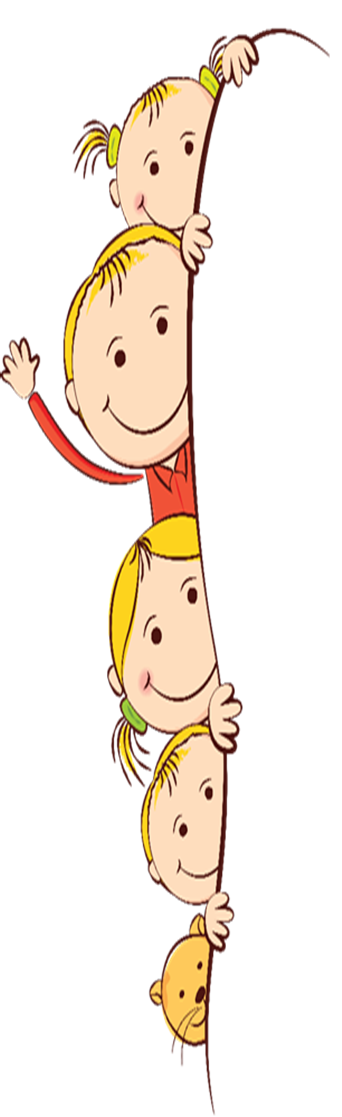 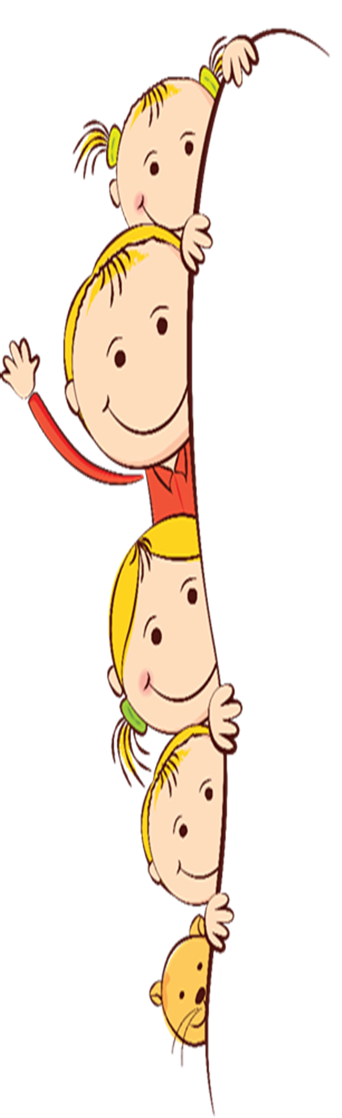 Мои достижения
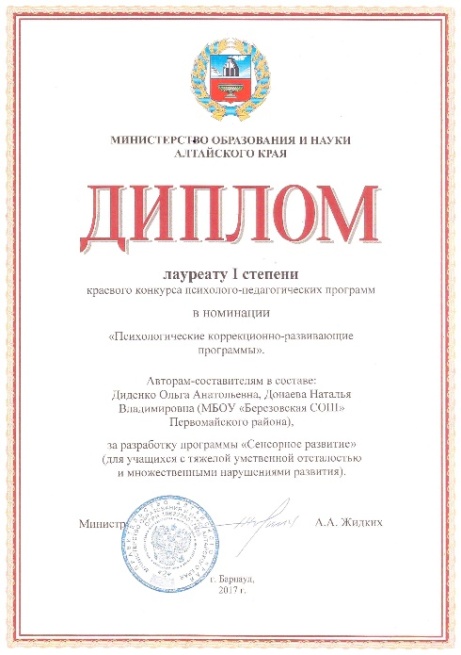 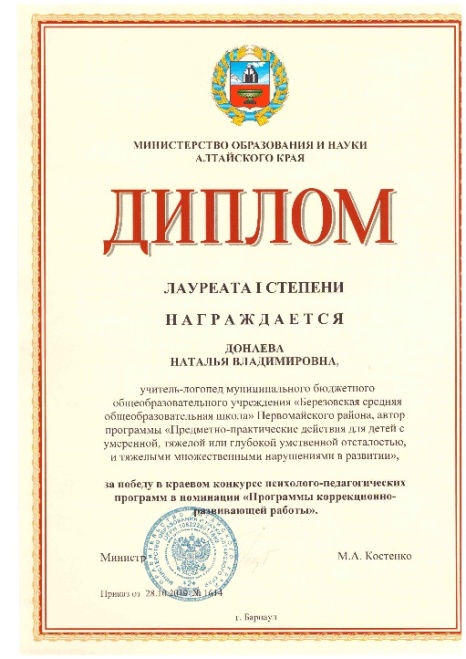 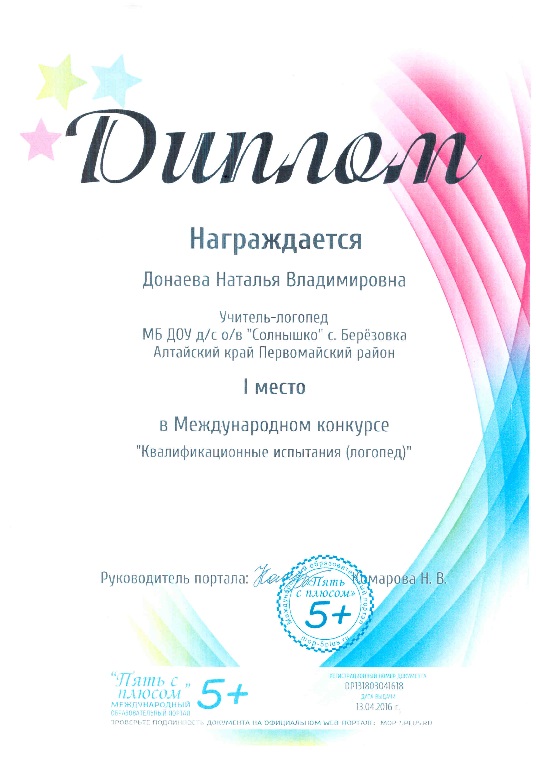 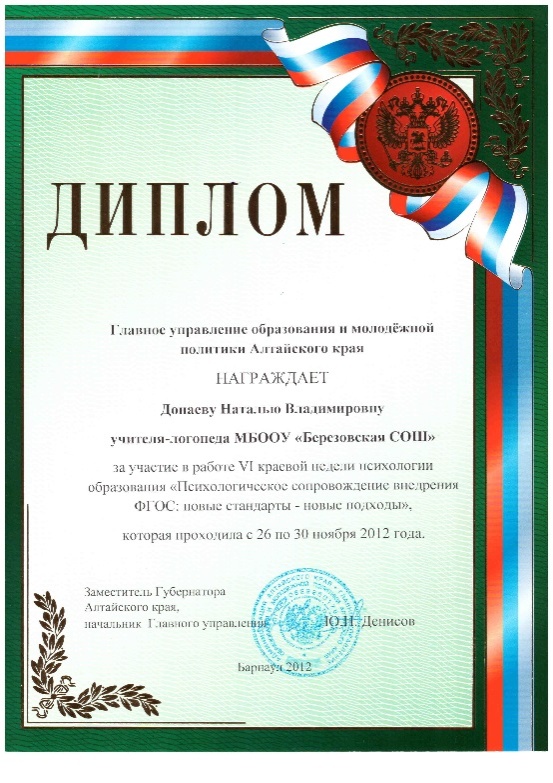 ДИПЛОМЫ
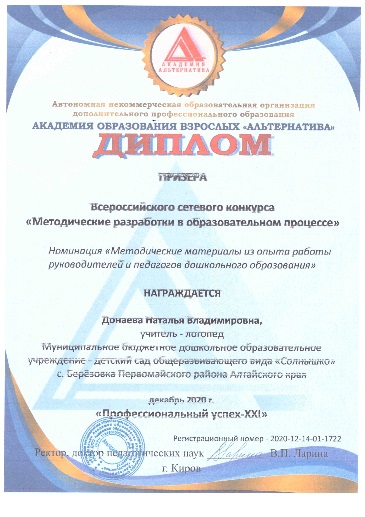 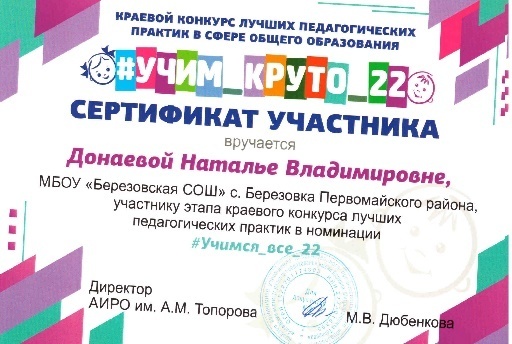 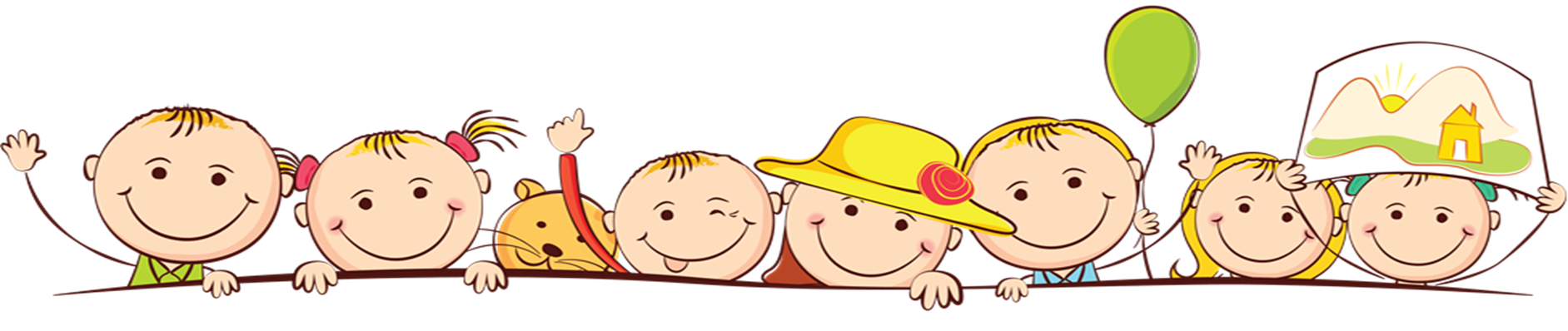 Мои Награды
ГРАМОТЫ И БЛАГОДАРСТВЕННЫЕ ПИСЬМА
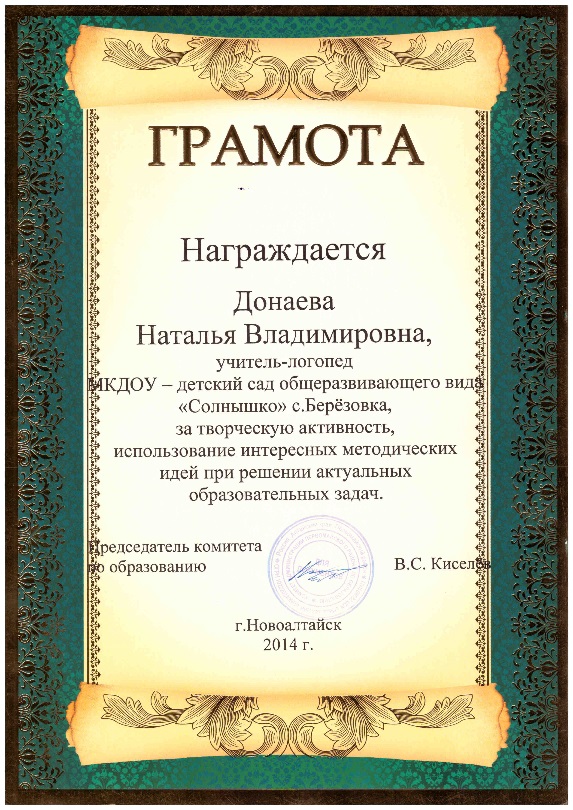 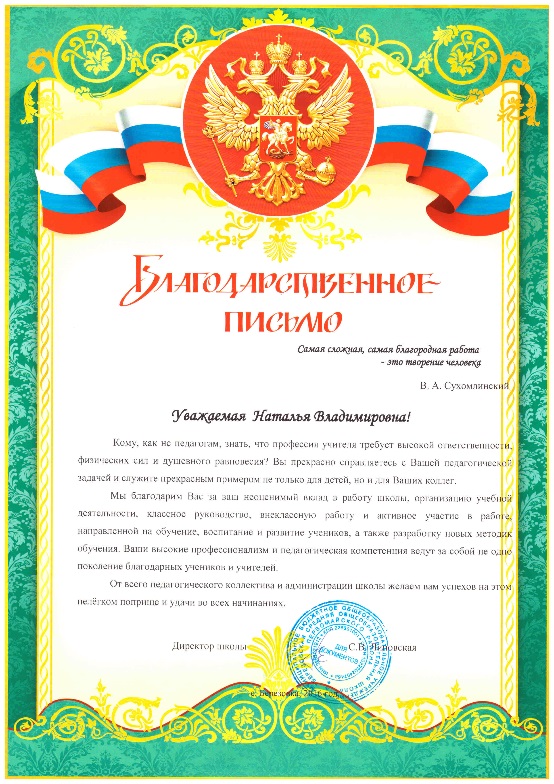 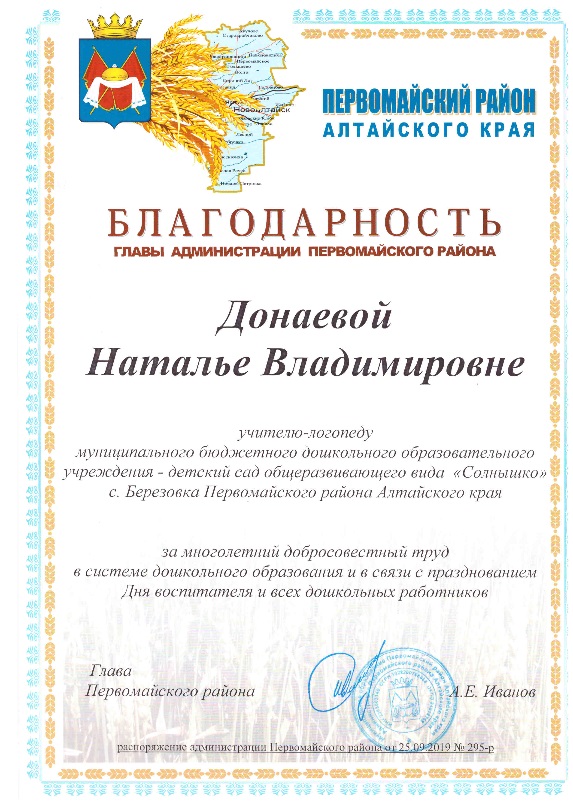 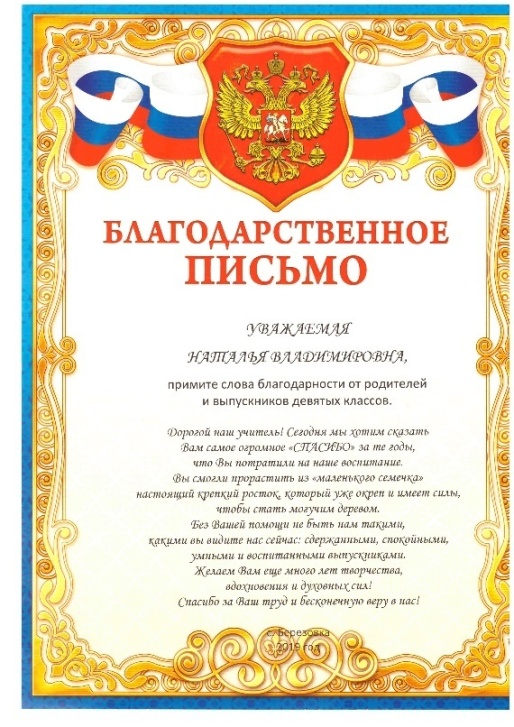 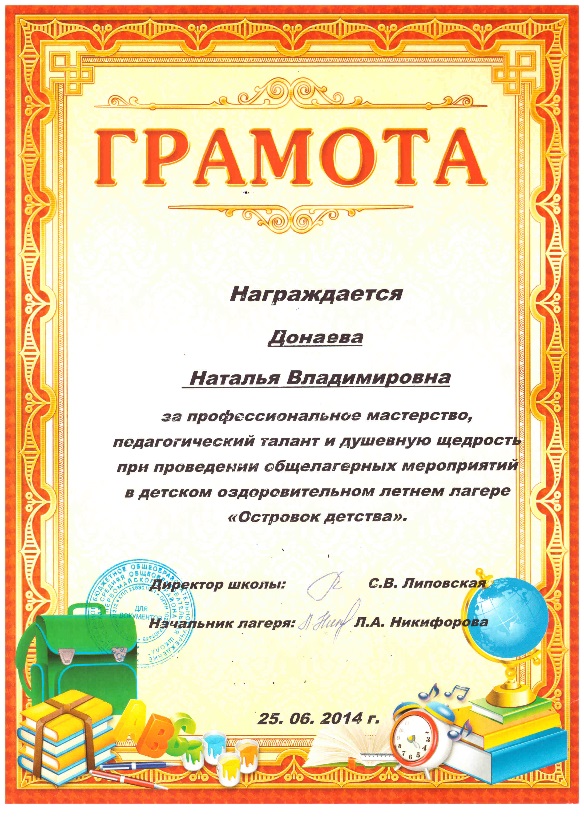 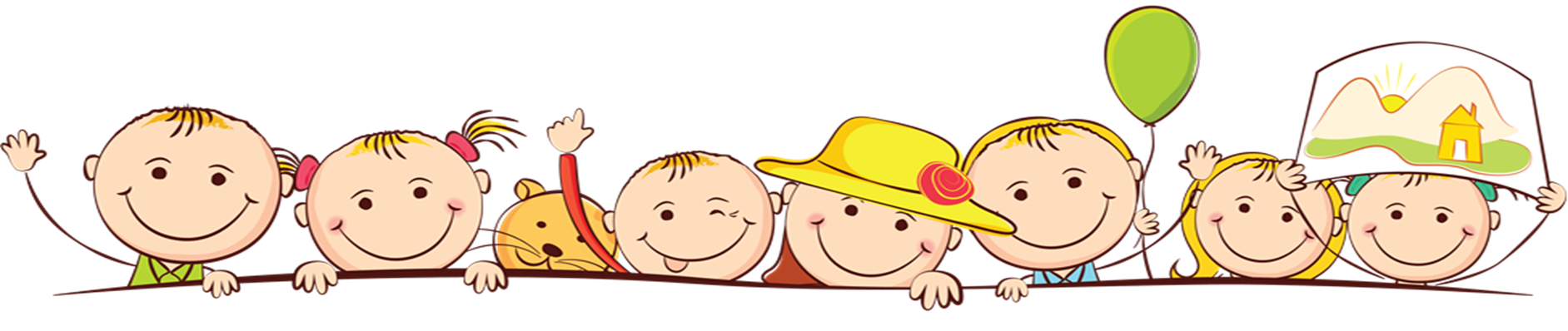 РАСПРОСТРАНЕНИЕ ОПЫТА
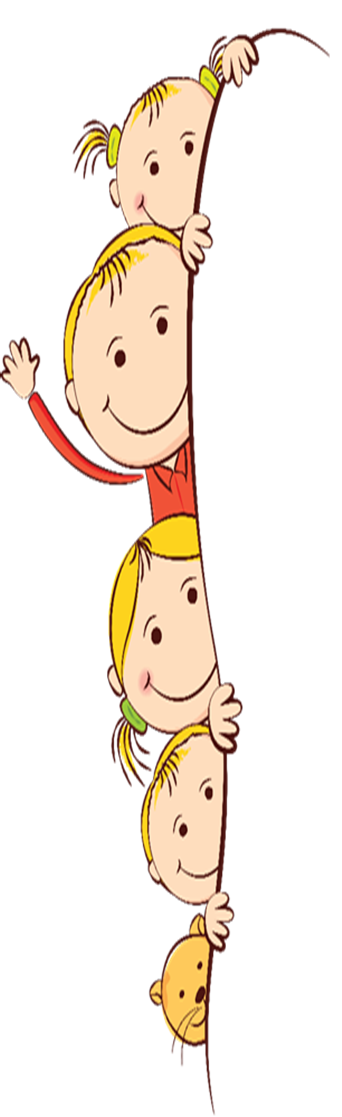 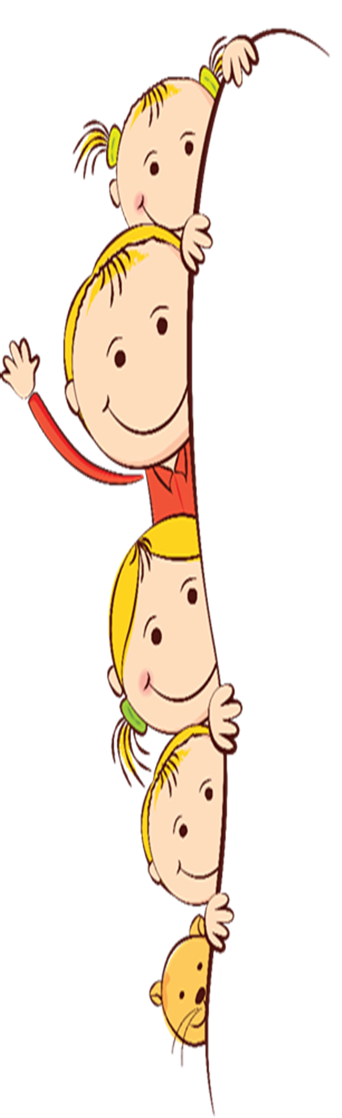 РАСПРОСТРАНЕНИЕ ОПЫТА
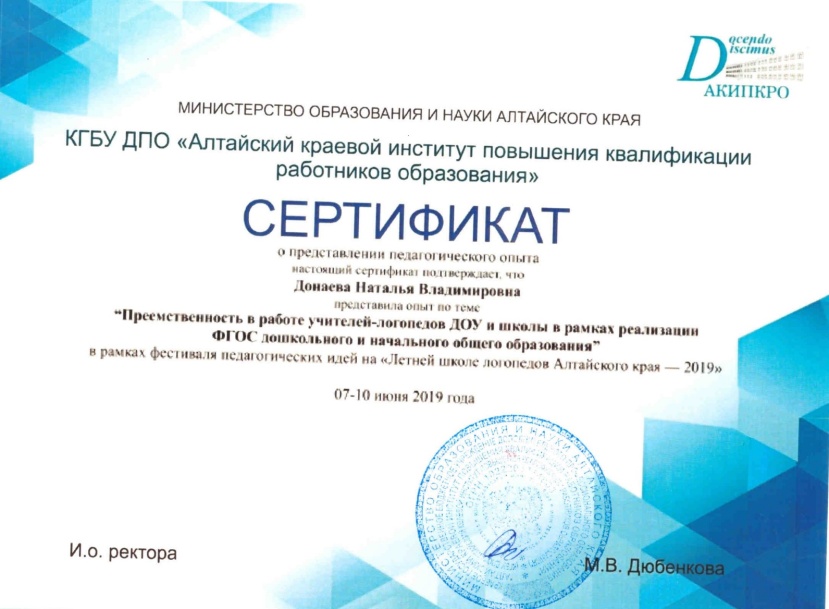 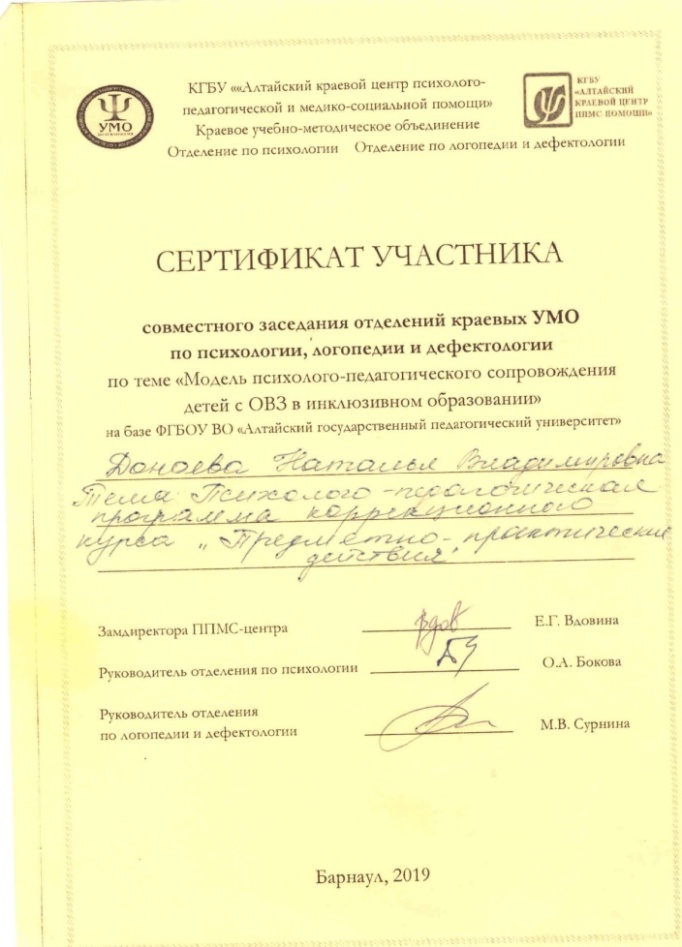 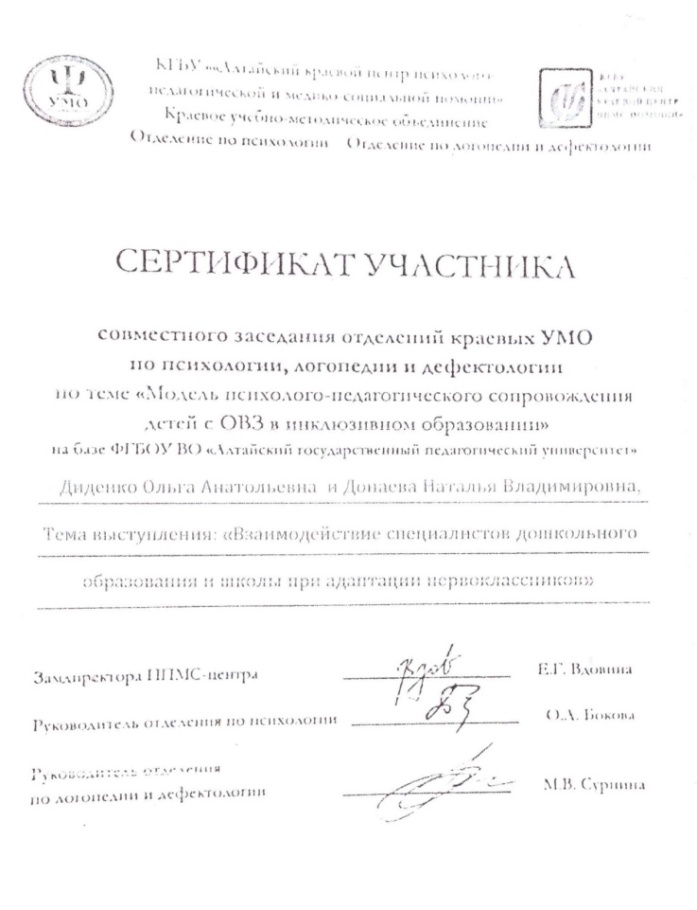 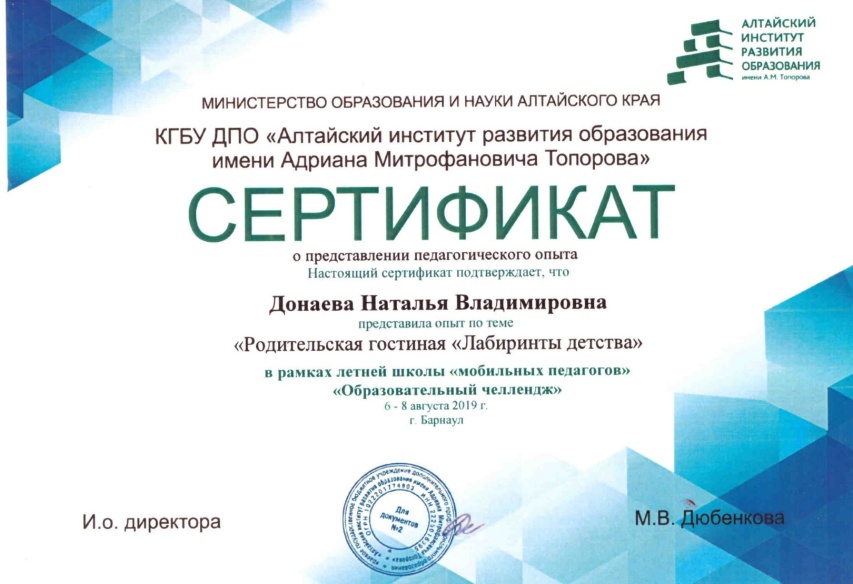 ПОВЫШЕНИЕ КВАЛИФИКАЦИИ
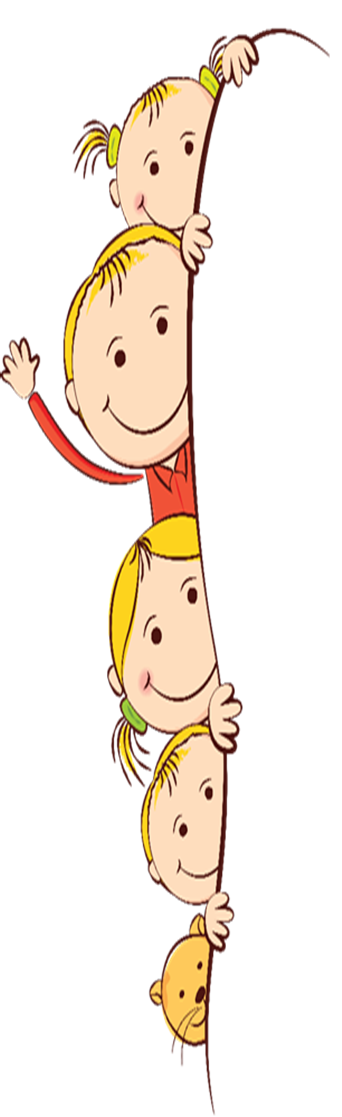 ПОВЫШЕНИЕ КВАЛИФИКАЦИИ
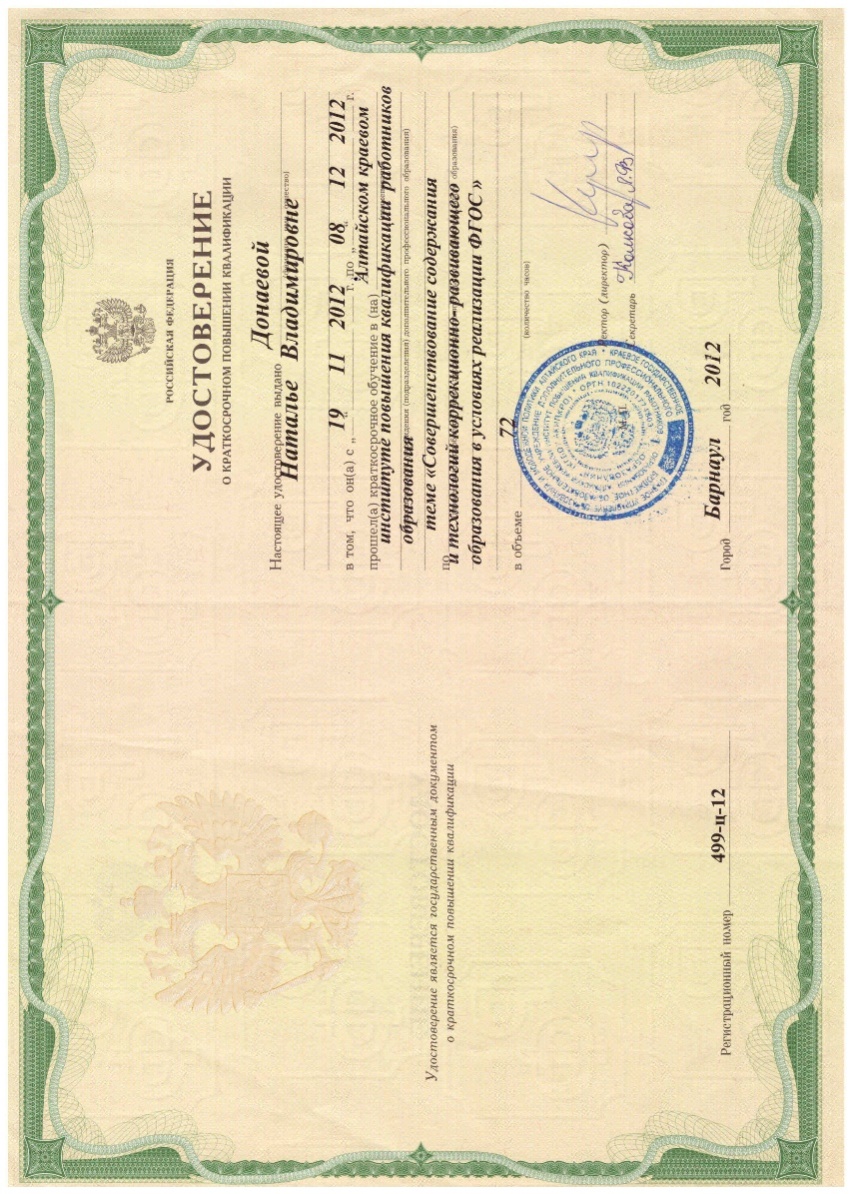 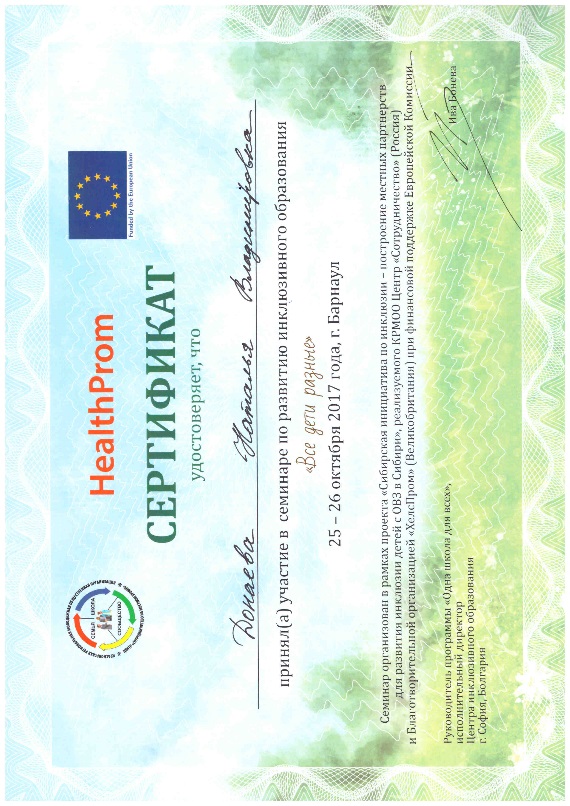 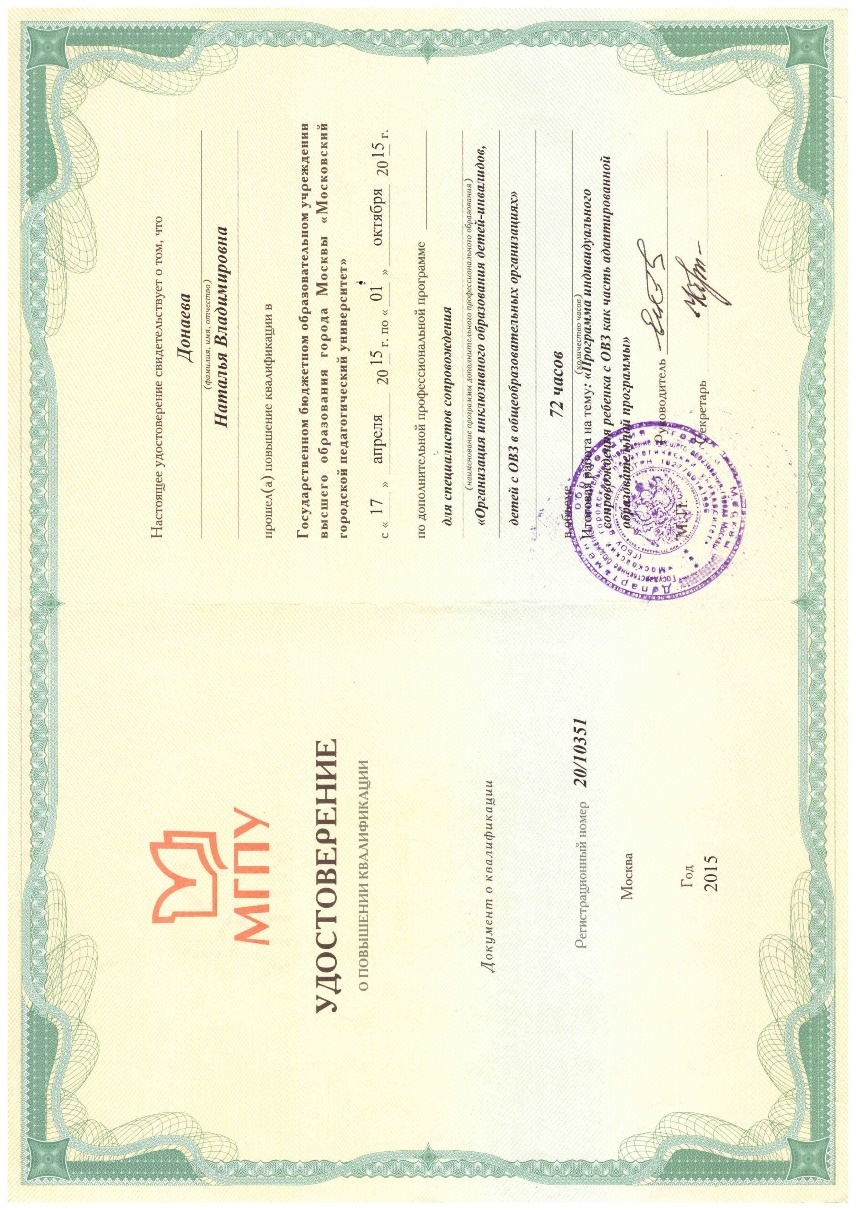 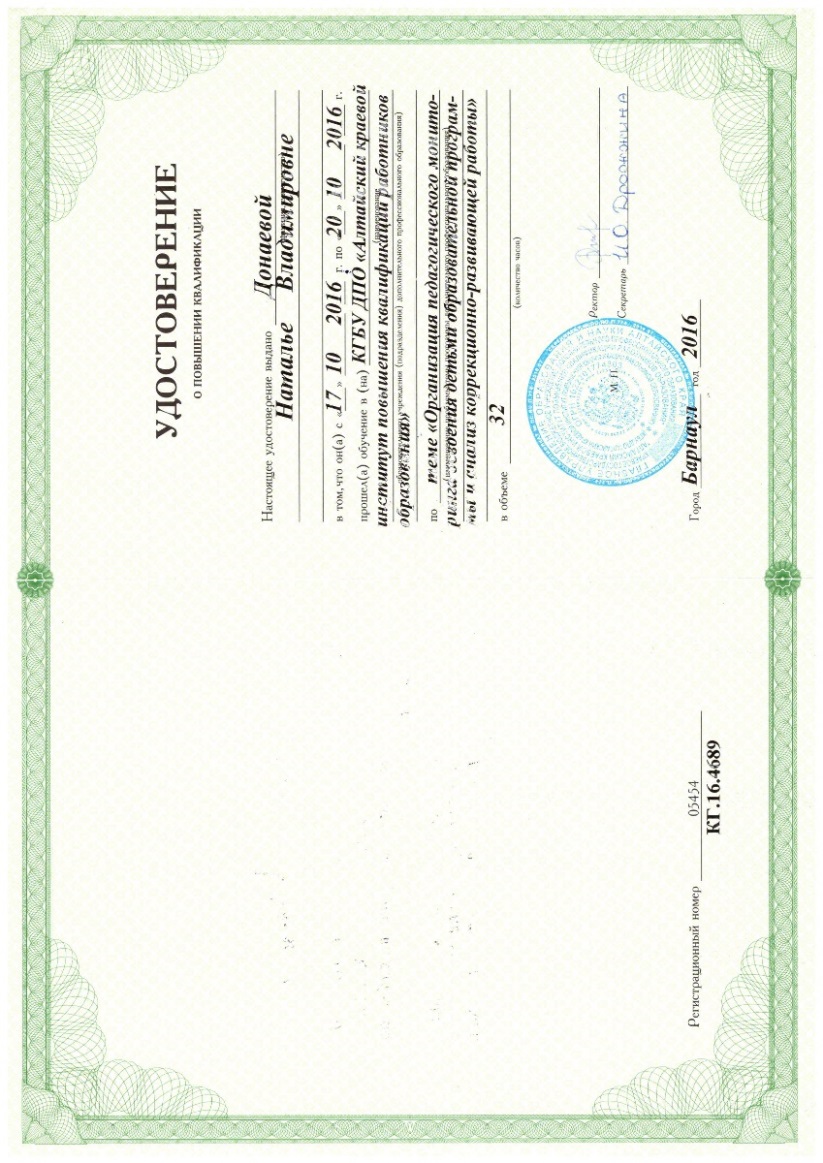 ПОВЫШЕНИЕ КВАЛИФИКАЦИИ
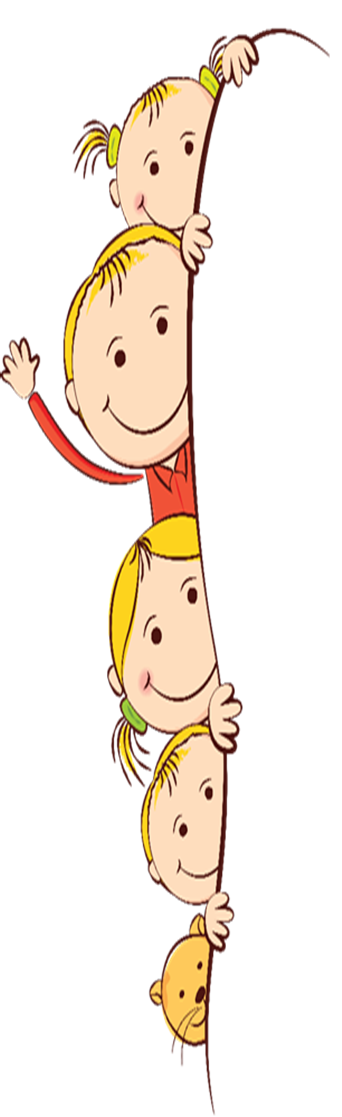 ПОВЫШЕНИЕ КВАЛИФИКАЦИИ
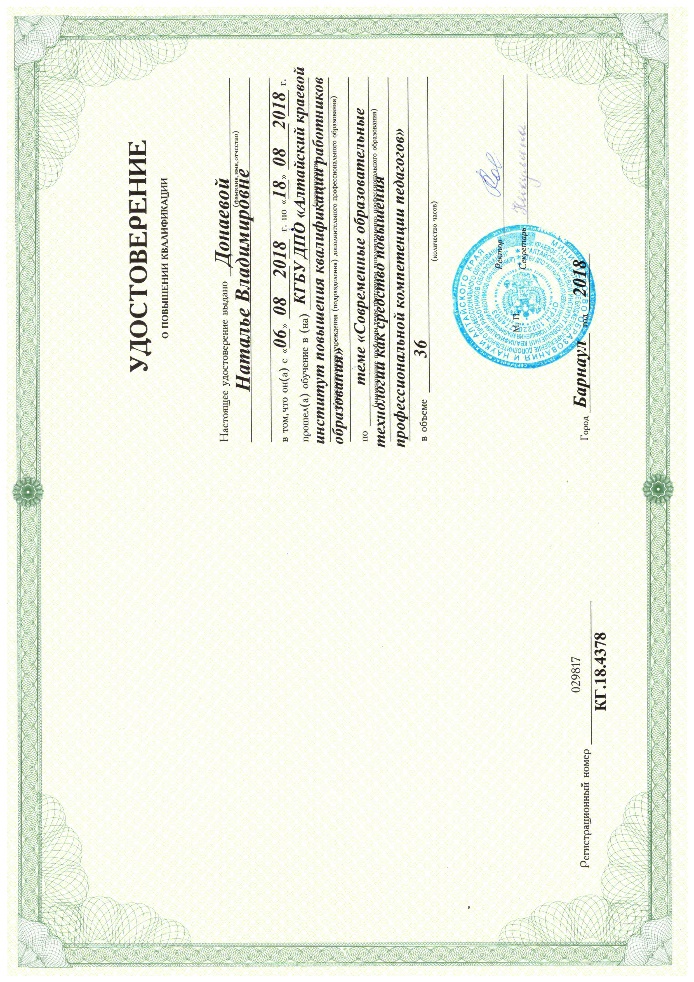 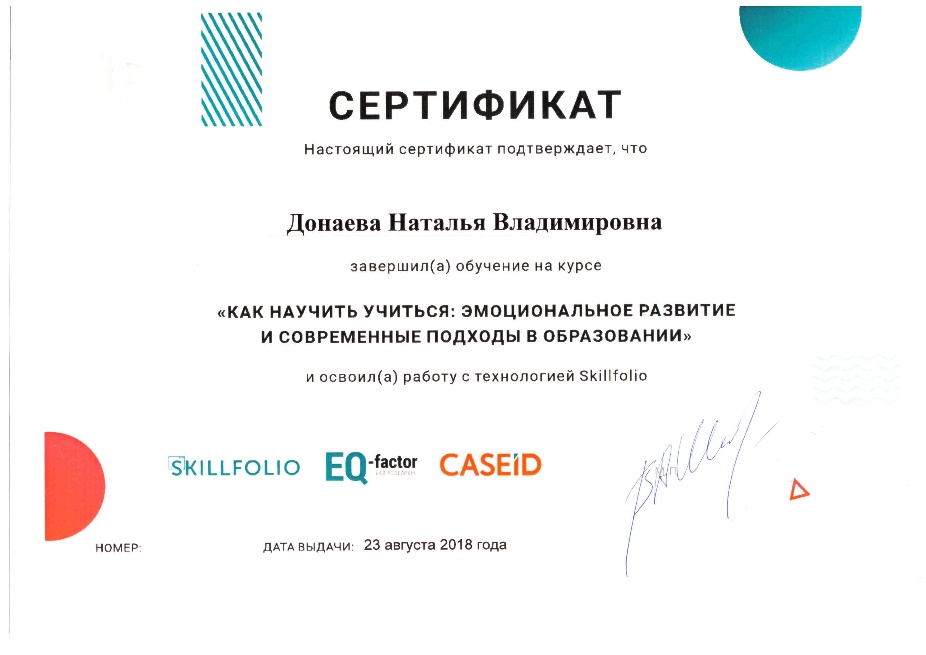 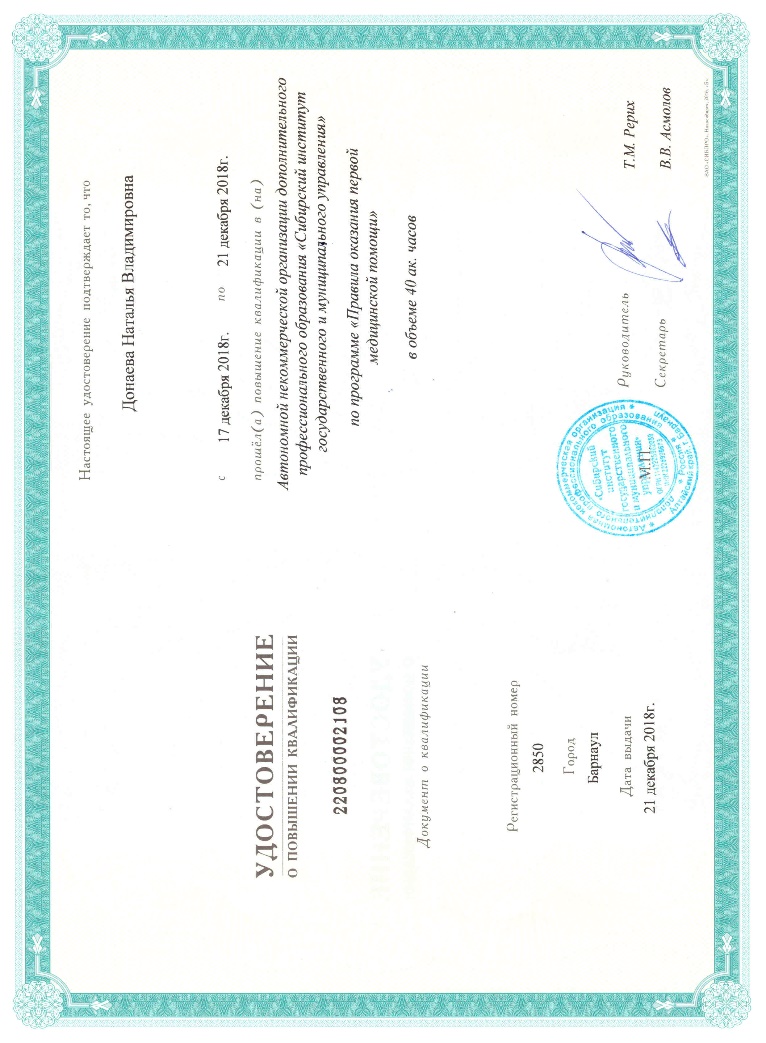 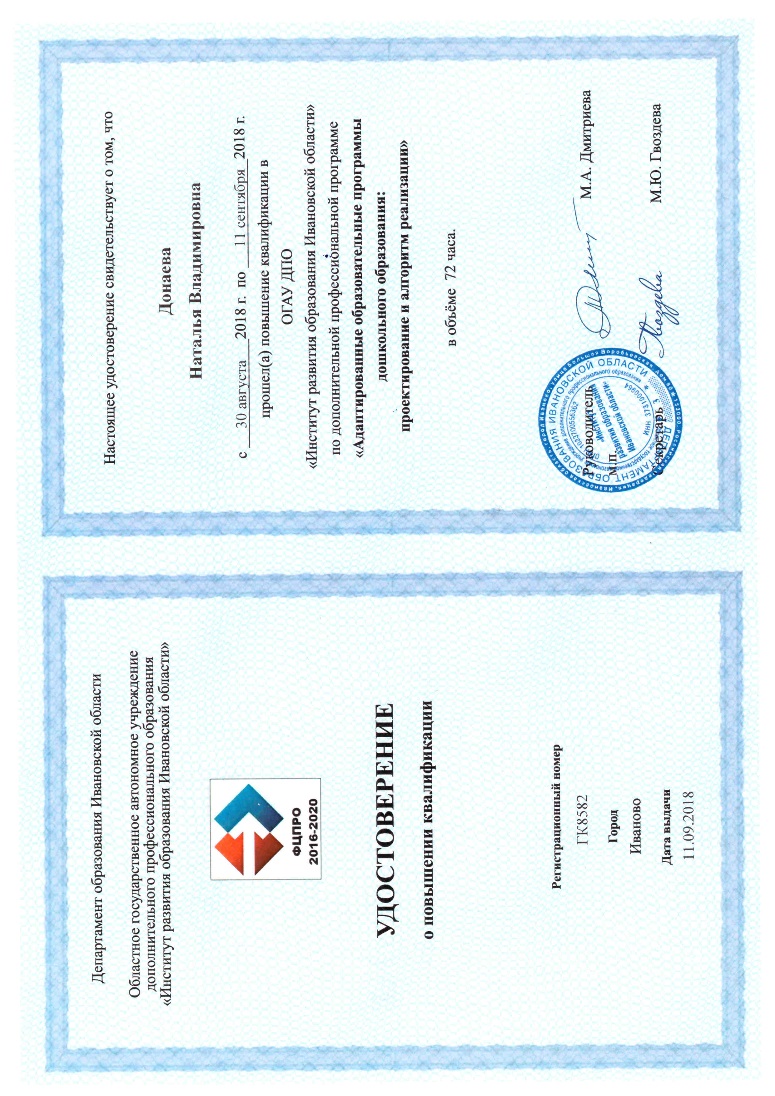 ПОВЫШЕНИЕ КВАЛИФИКАЦИИ
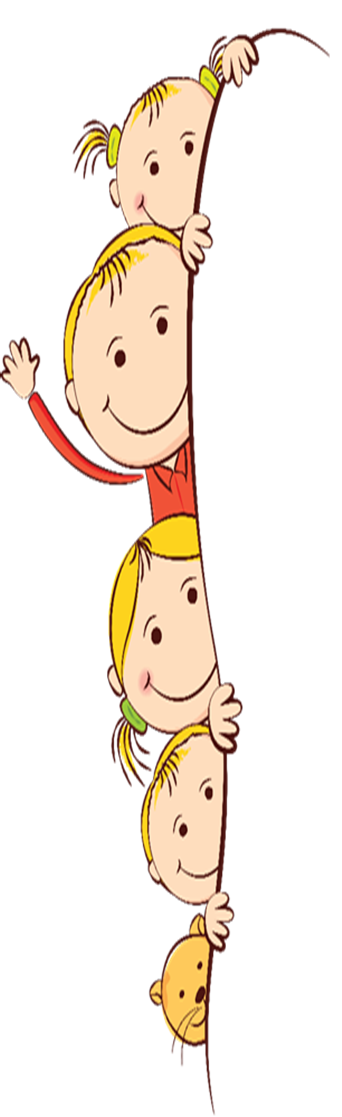 ПОВЫШЕНИЕ КВАЛИФИКАЦИИ
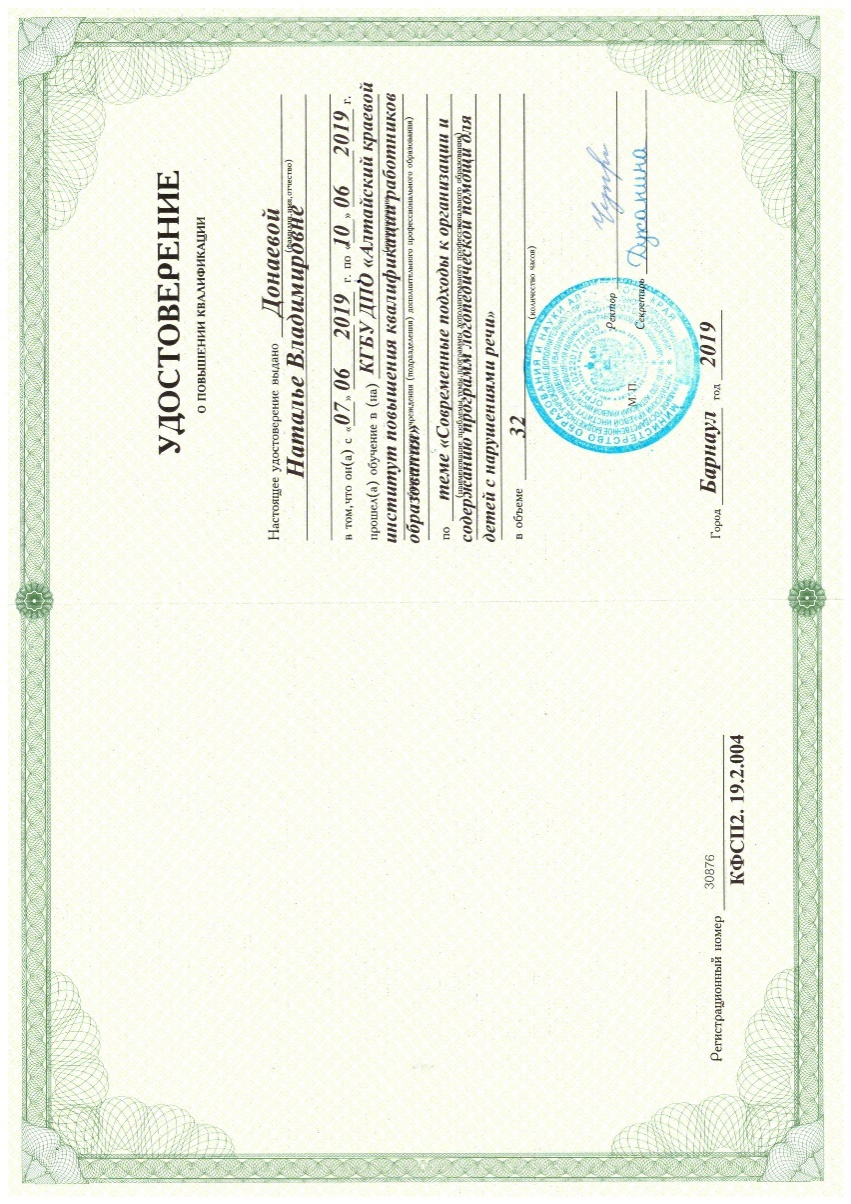 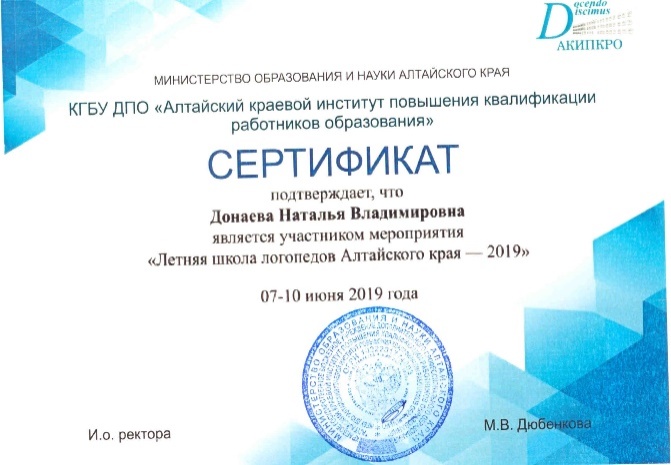 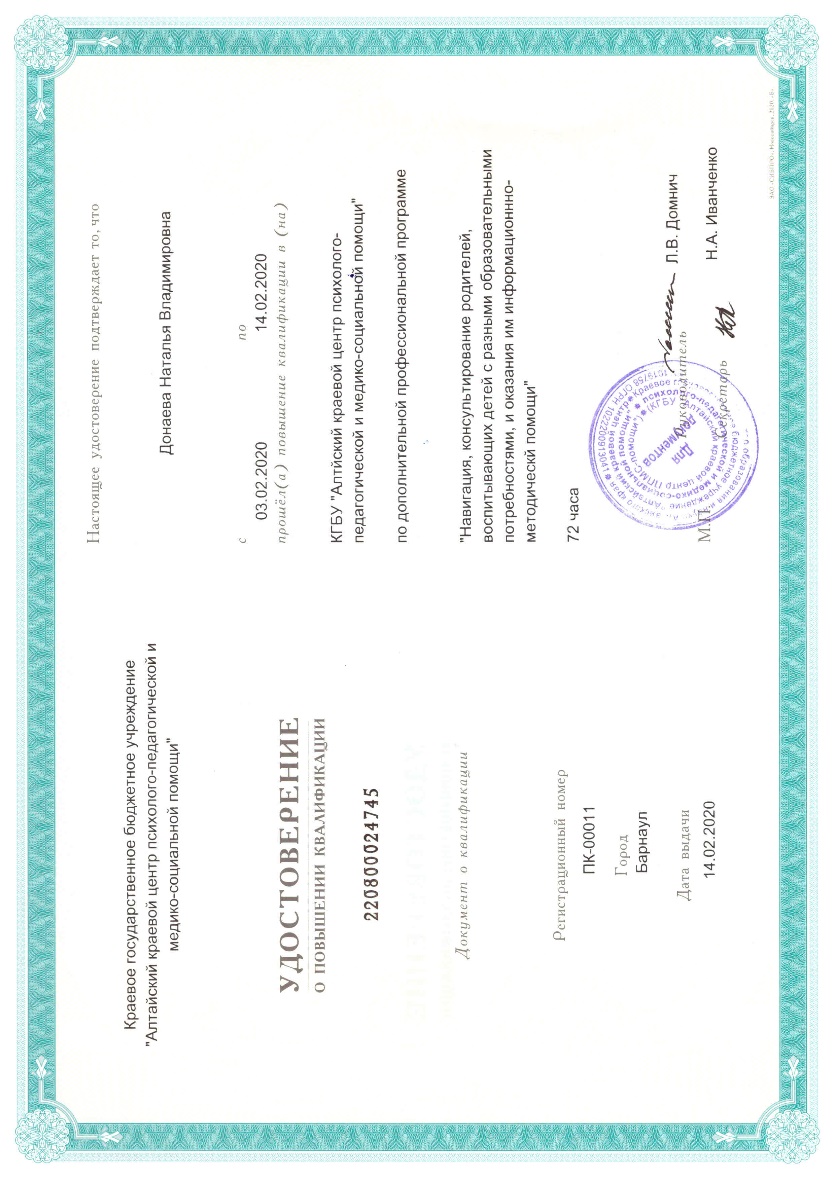 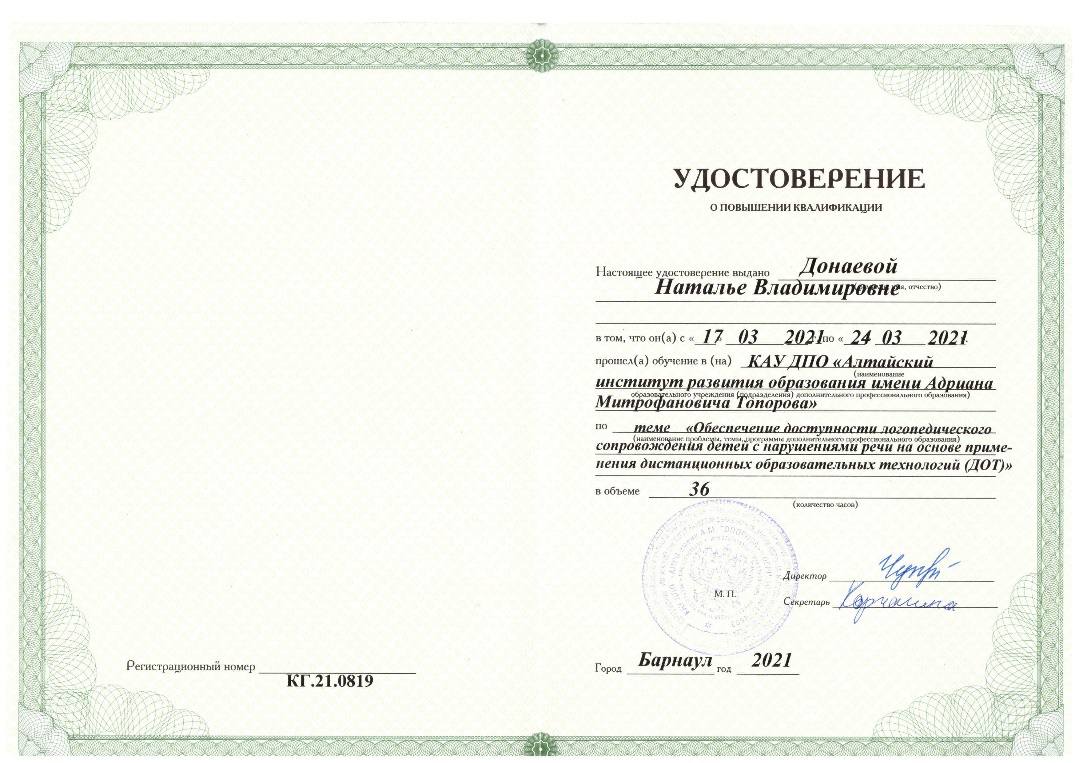 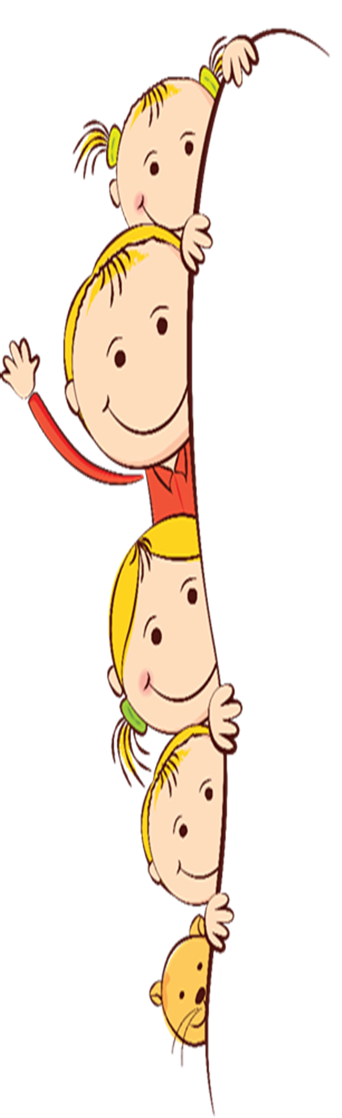 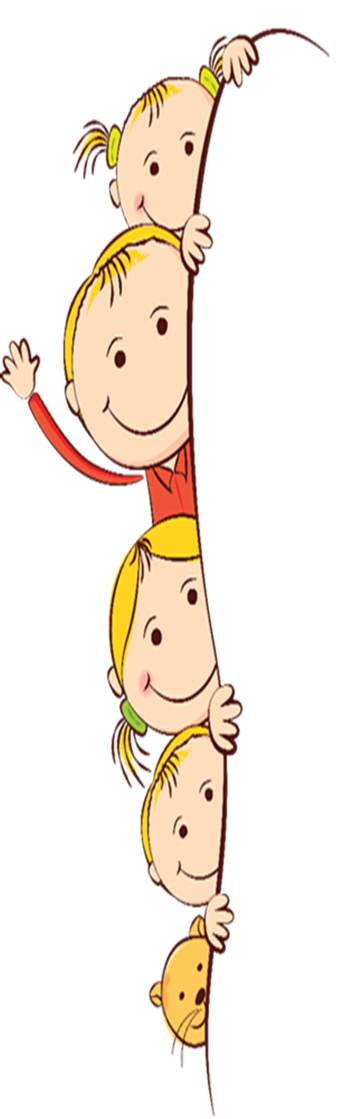 Коррекционная работа
Использование современных образовательных технологий и методик в логопедической работе
От Простого к сложномуучимся замечать и выделять характерные признаки предметов
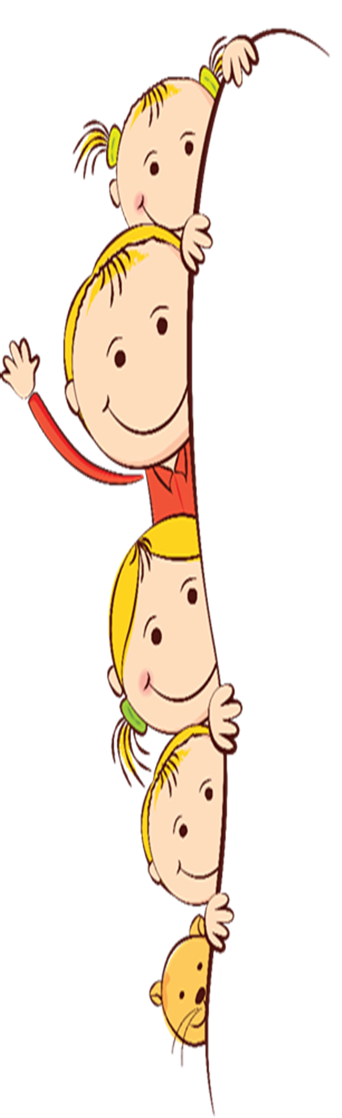 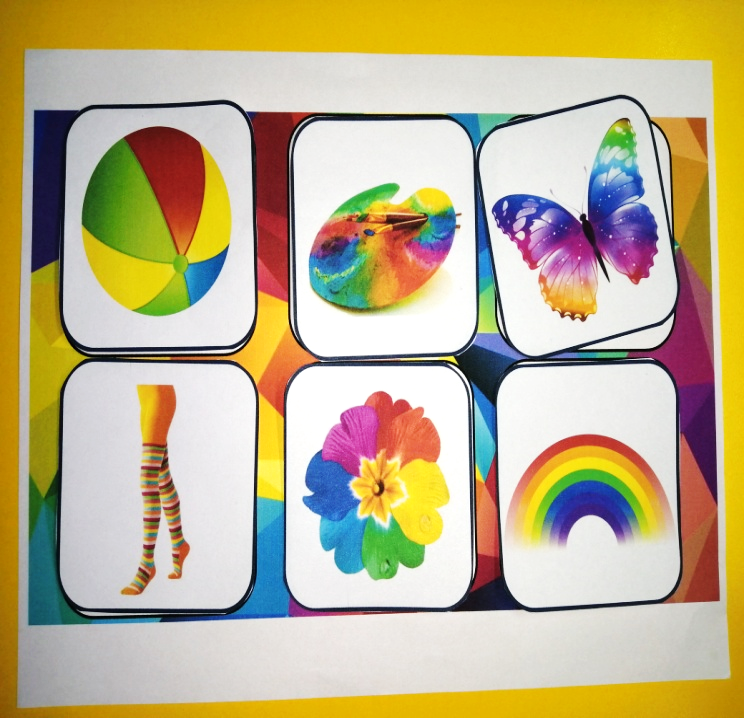 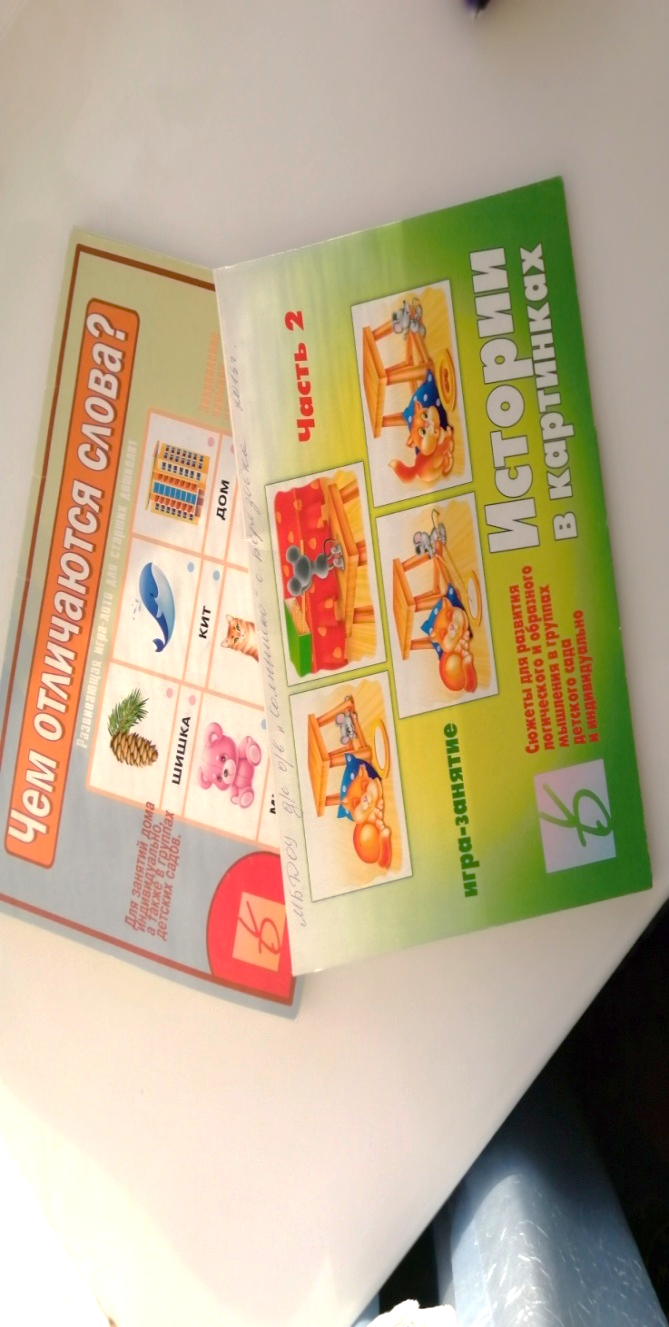 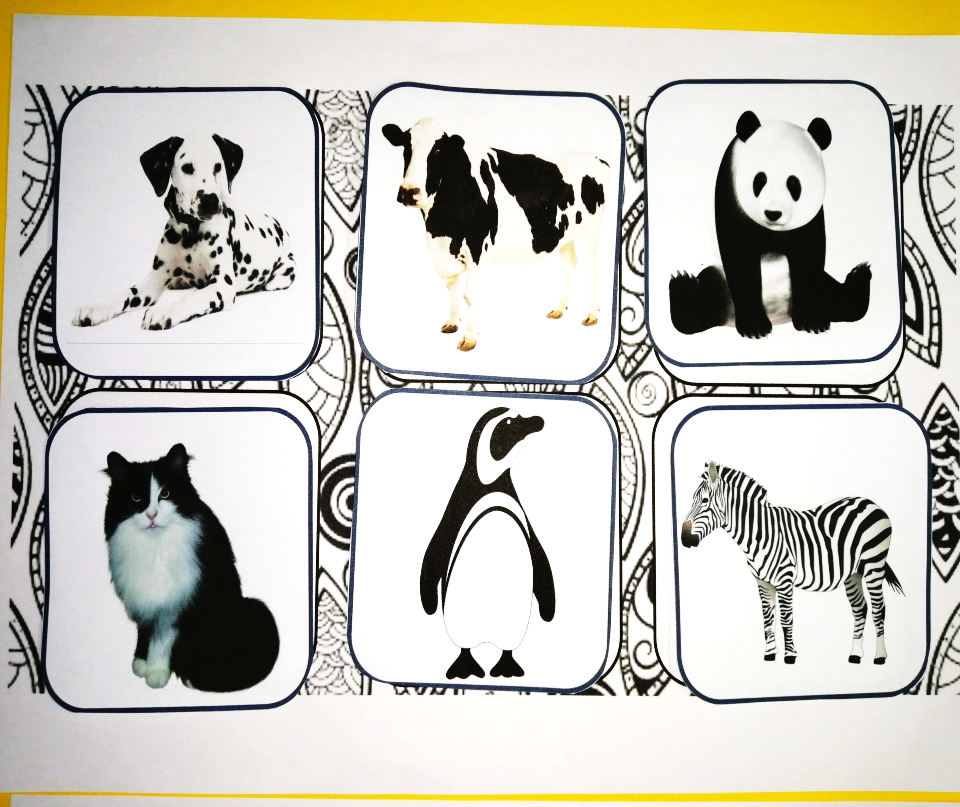 Составление предложенийконструктор фраз
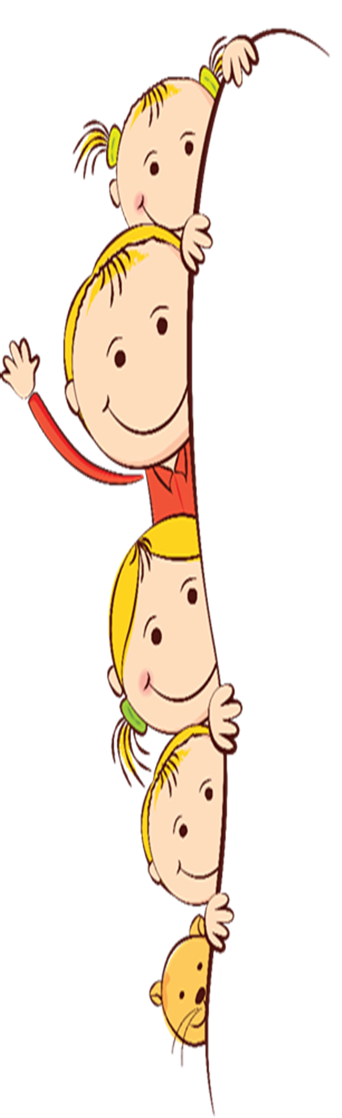 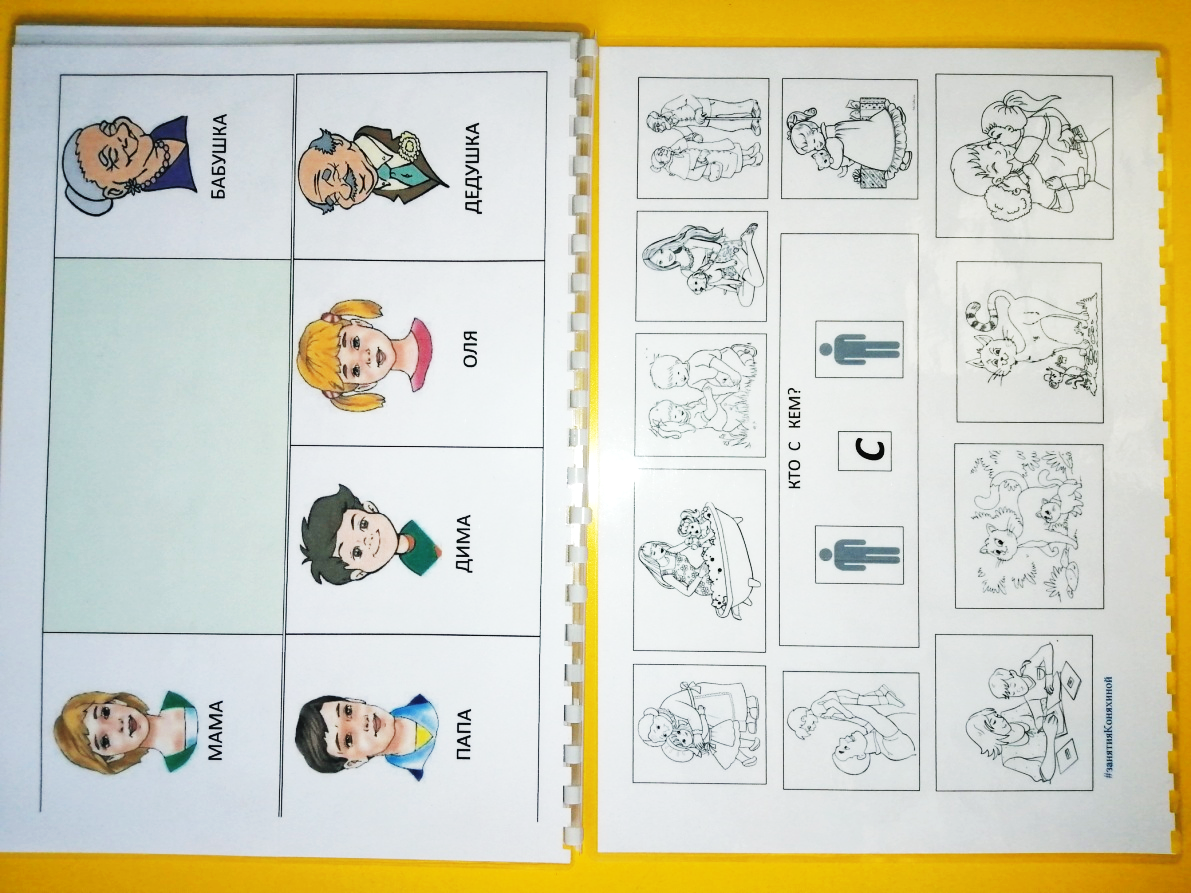 Составление предложенийконструктор фраз «Подари Букет»
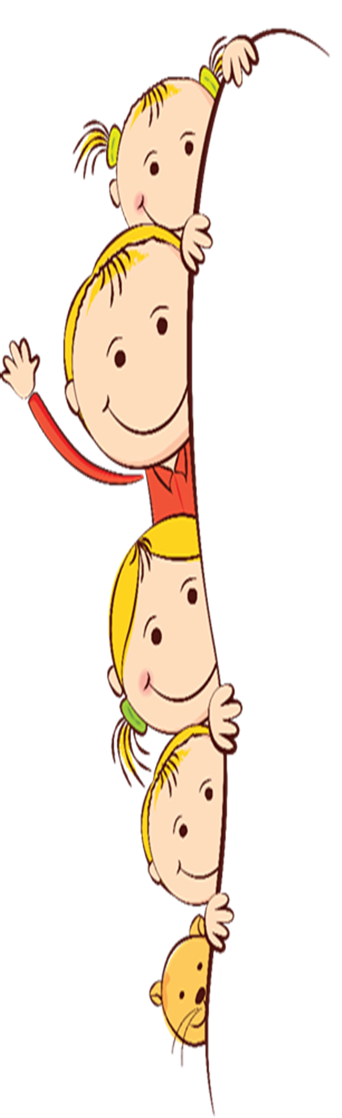 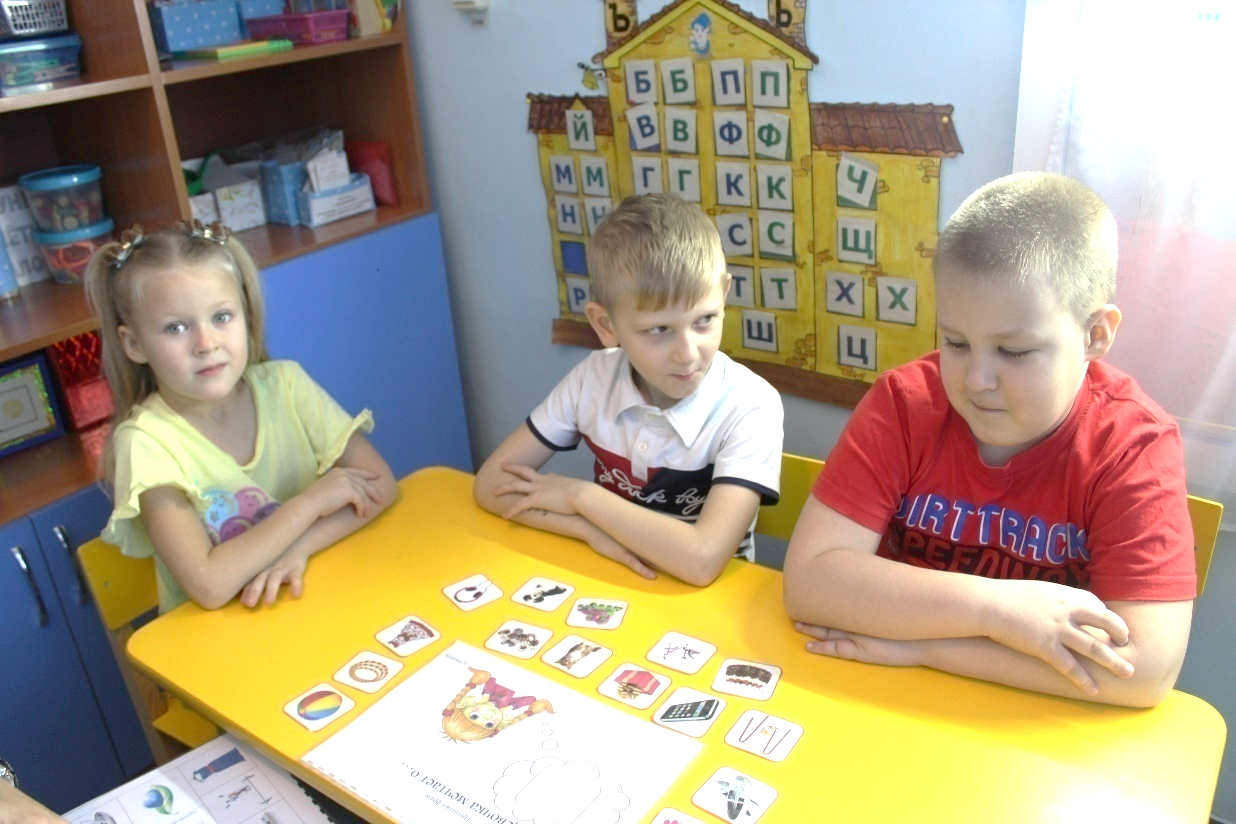 Составление предложенийконструктор фраз «О чём мечтаем»
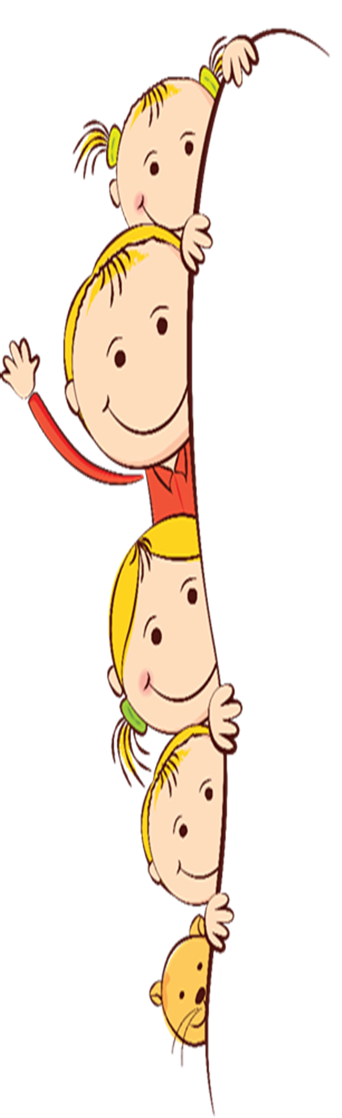 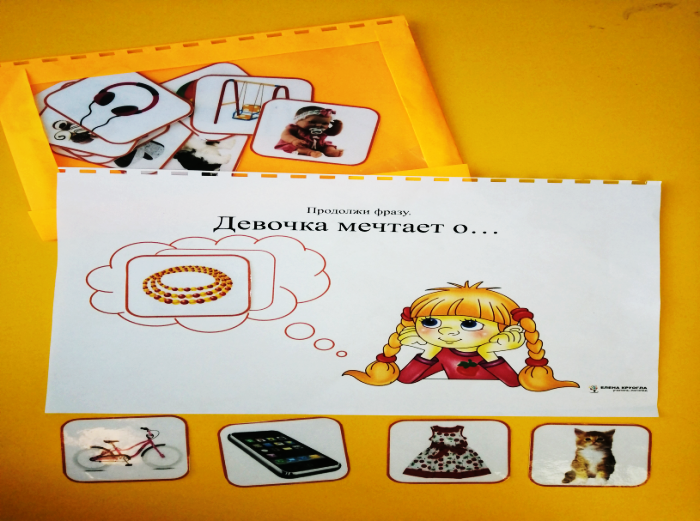 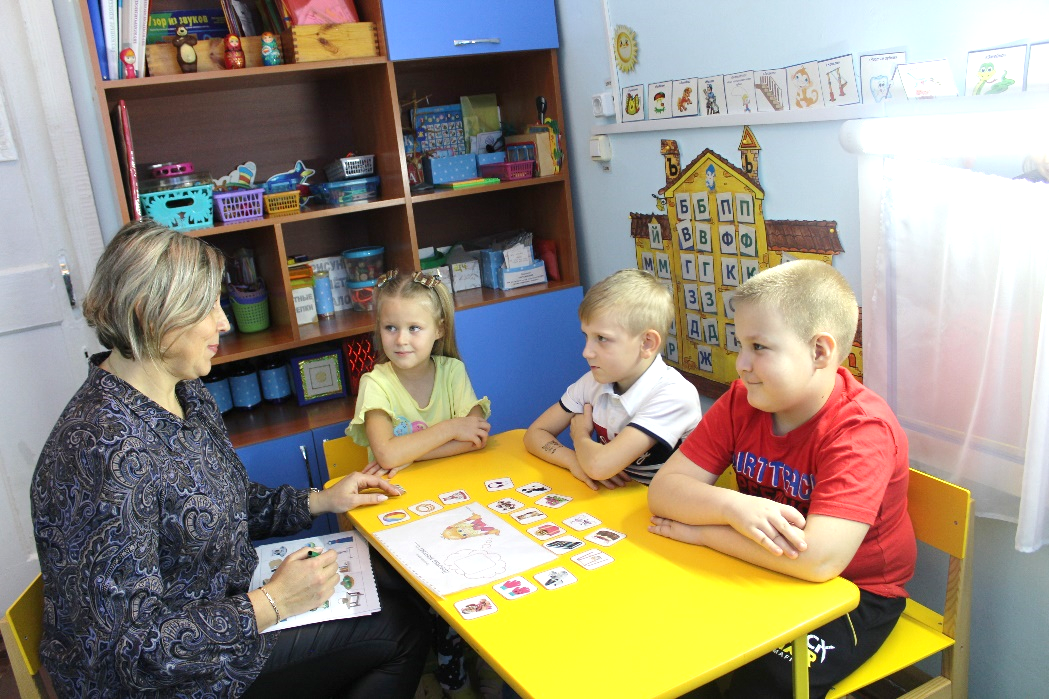 грамматический строй«Такие разные падежи»
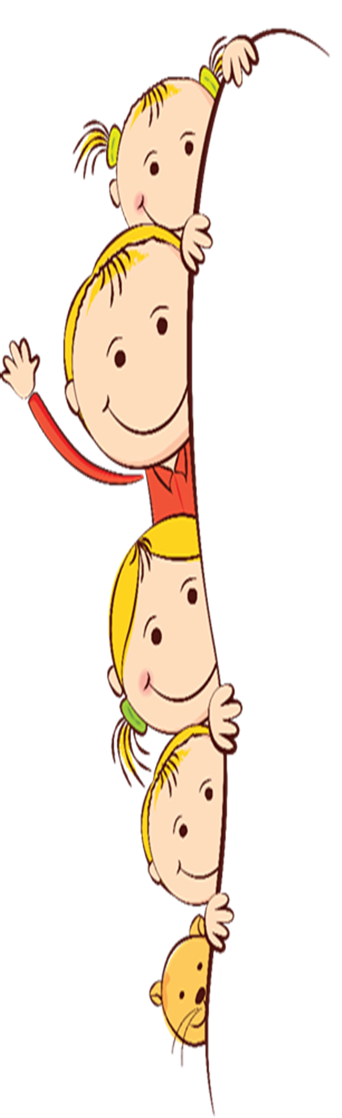 Применение мнемотехник в составлении описательного рассказа
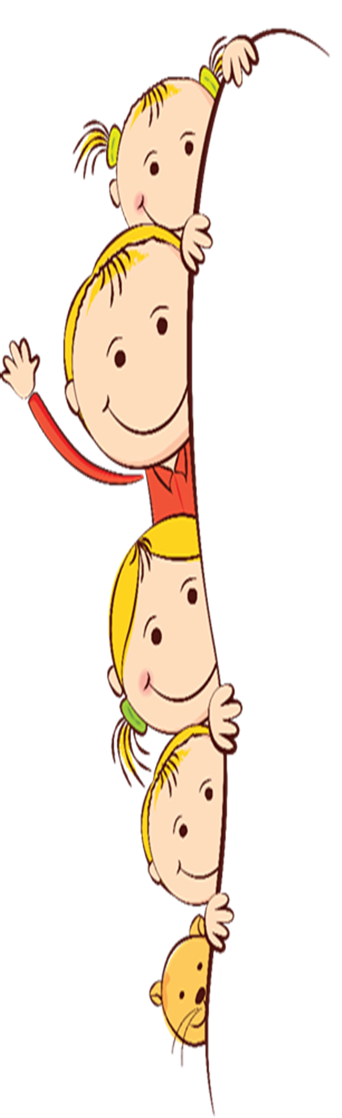 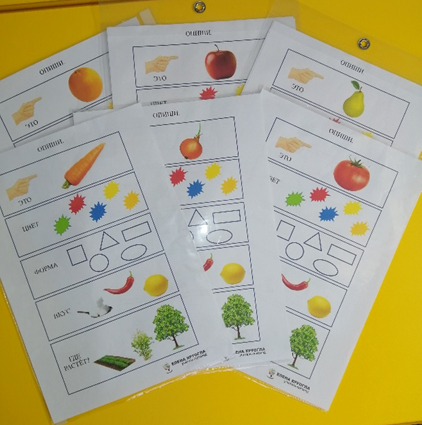 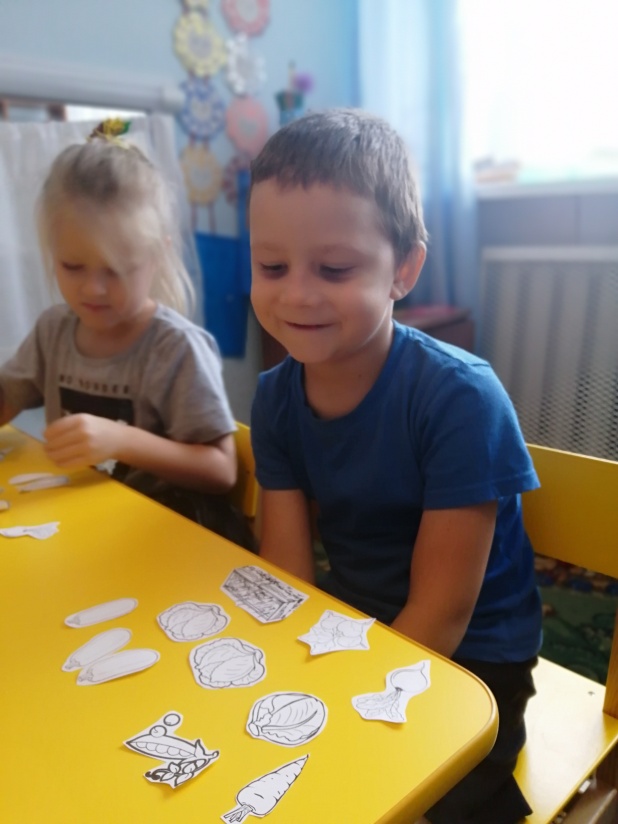 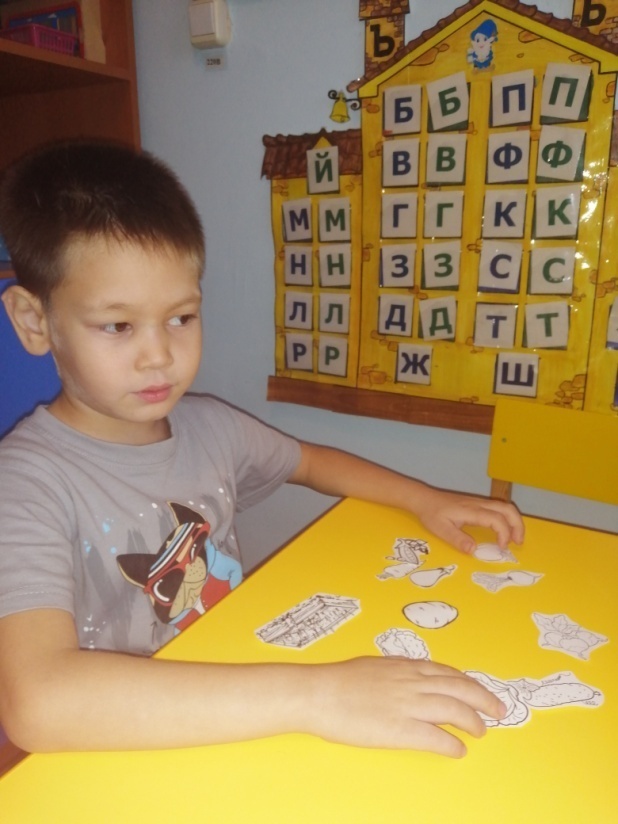 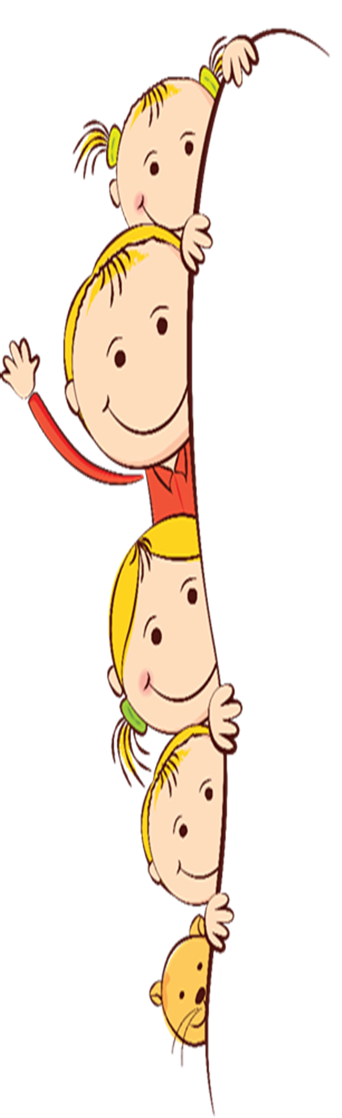 артикуляционная гимнастикасовмещенная с нейрогимнастикой
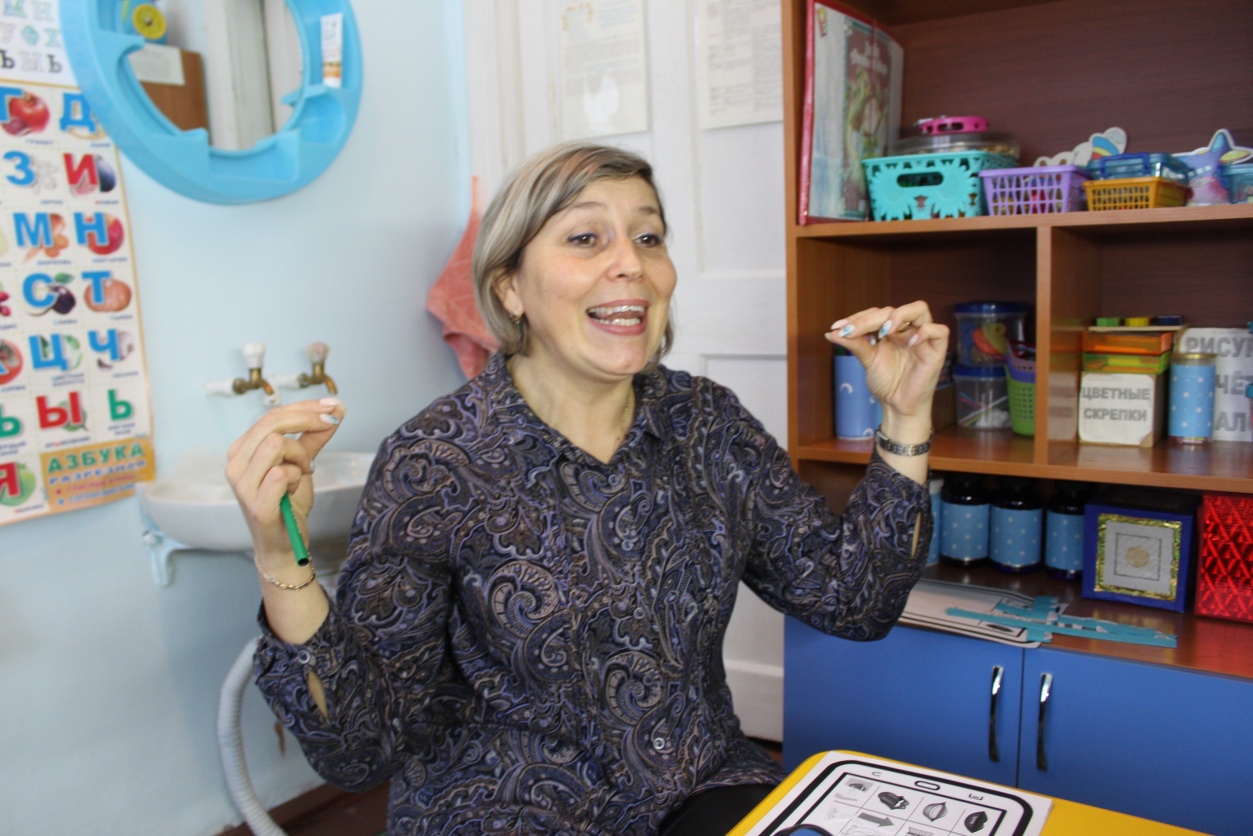 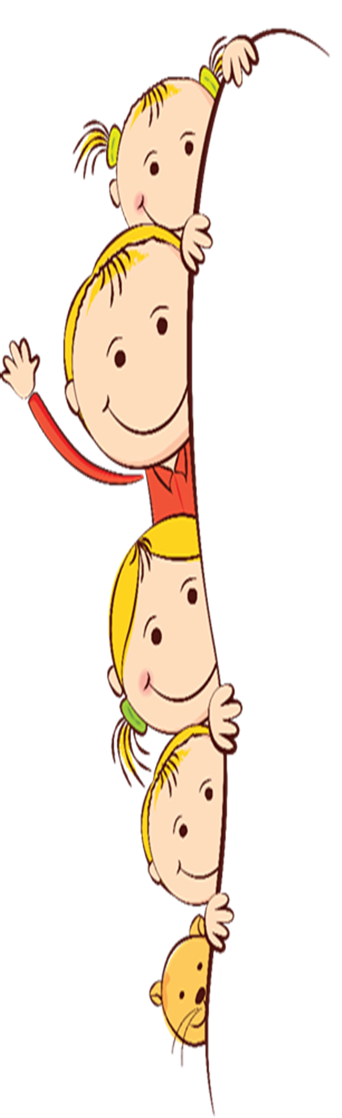 Артикуляция и Звукопроизношение с применением схематических изображений
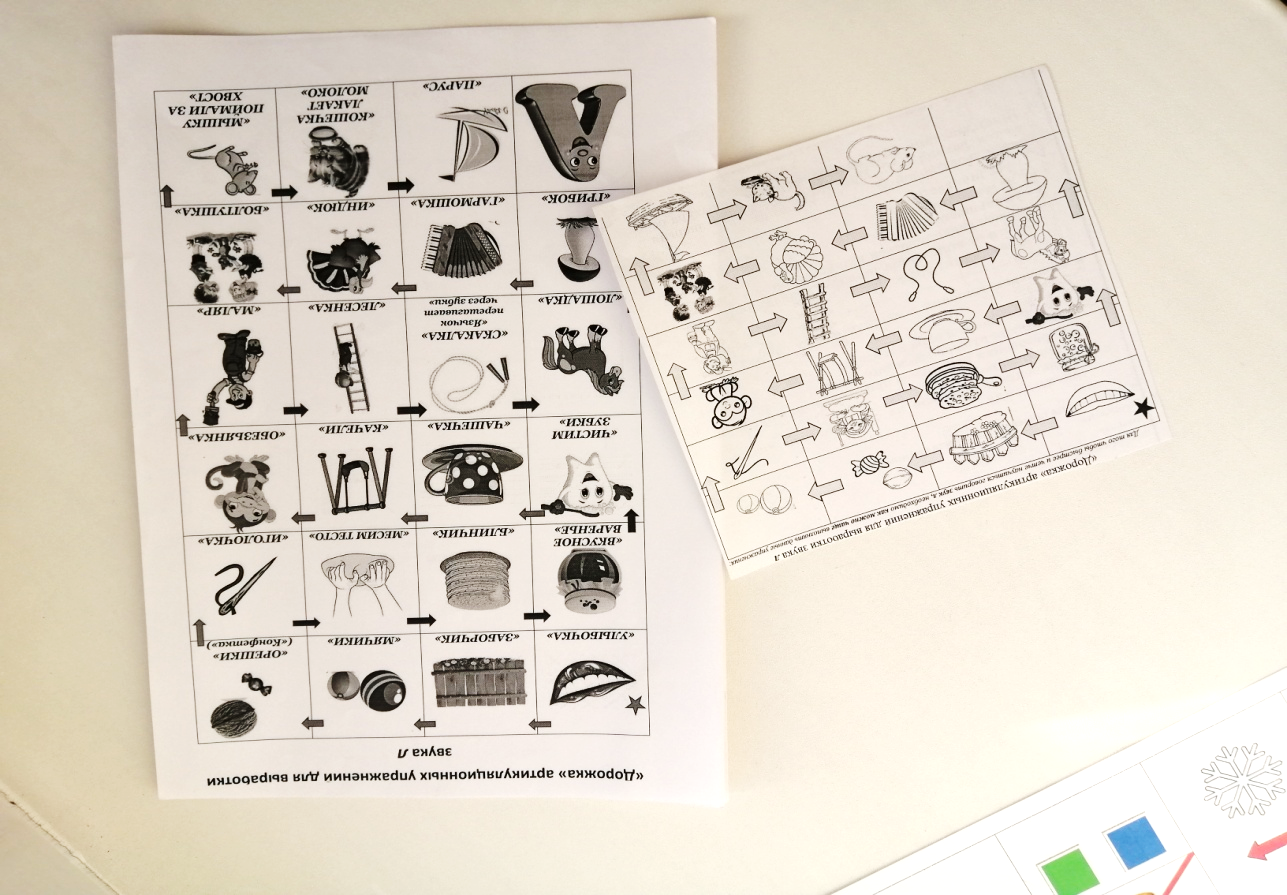 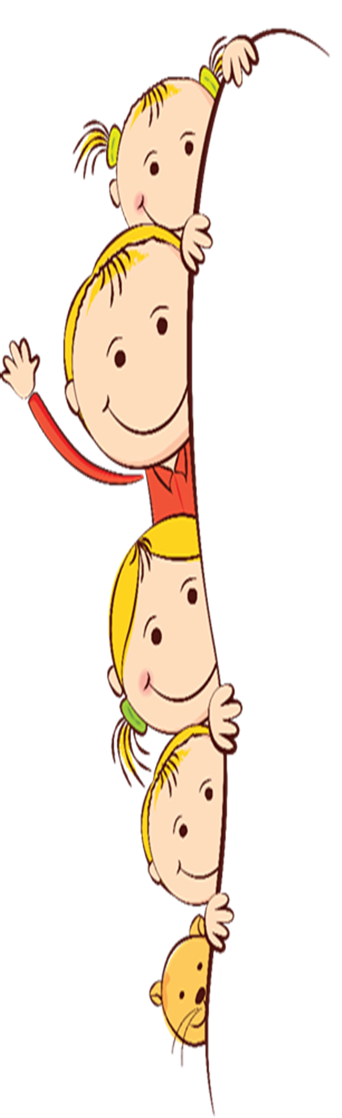 Артикуляция и Звукопроизношение с применением схематических изображений
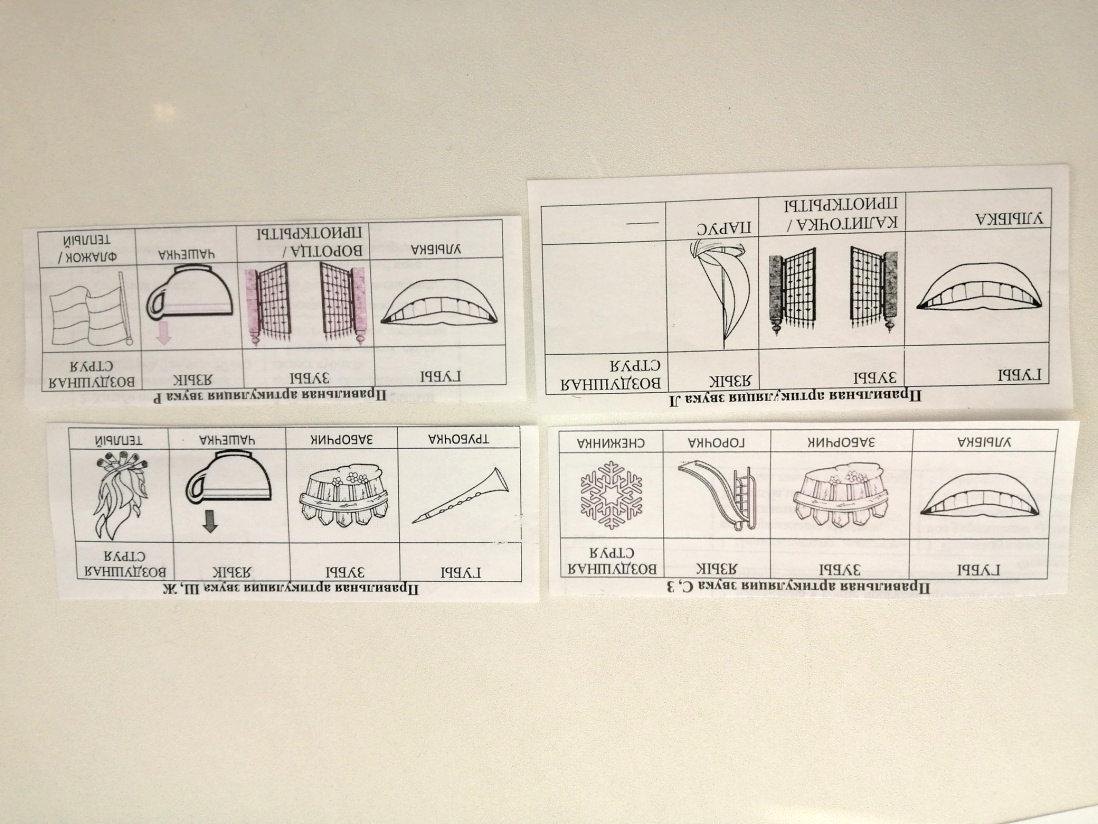 Звукопроизношение карточки-чистоговорки для лэпбука
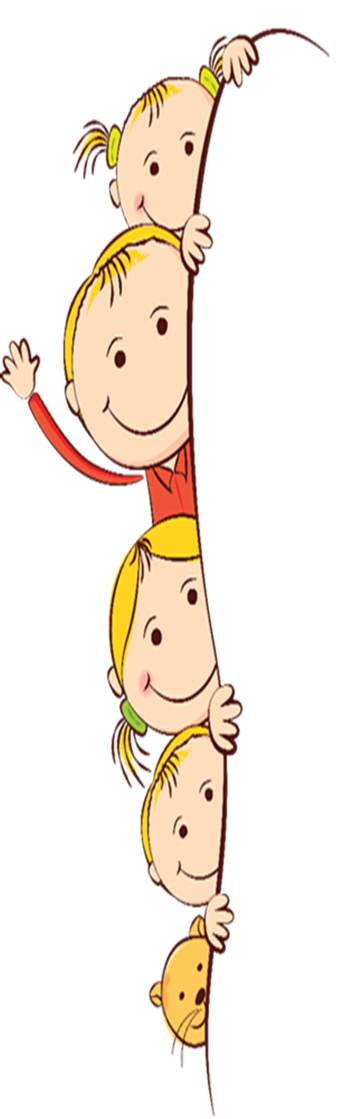 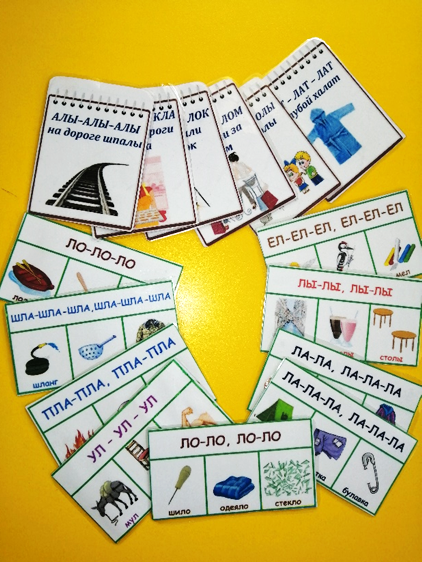 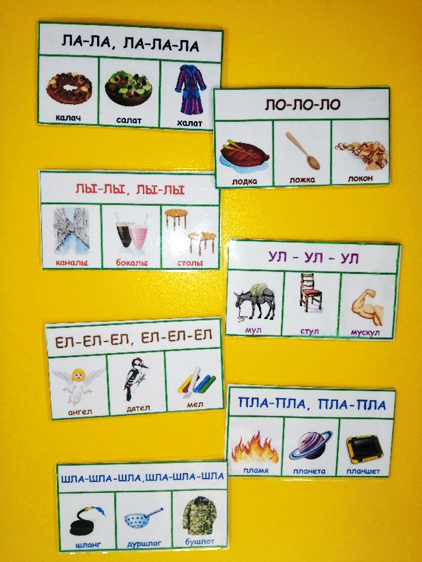 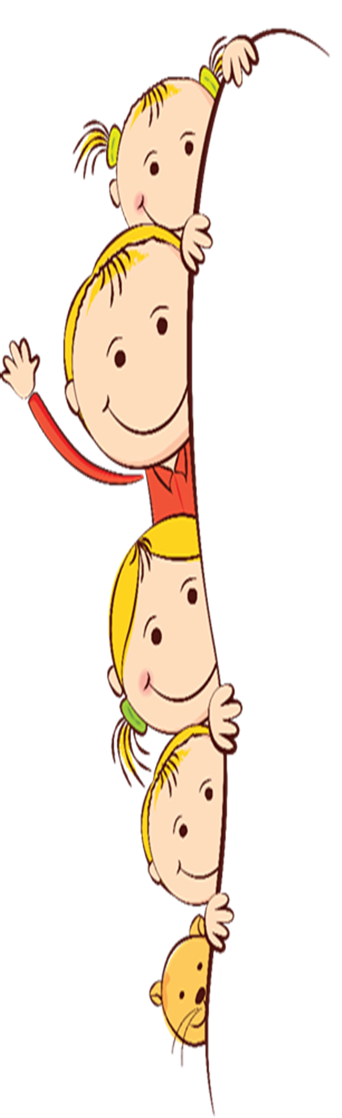 Звукопроизношение Звуковая сторона речипособие «артикуляционный (звуковой) планшет»
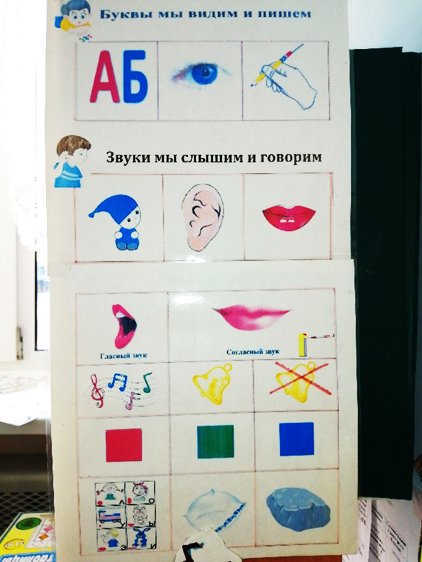 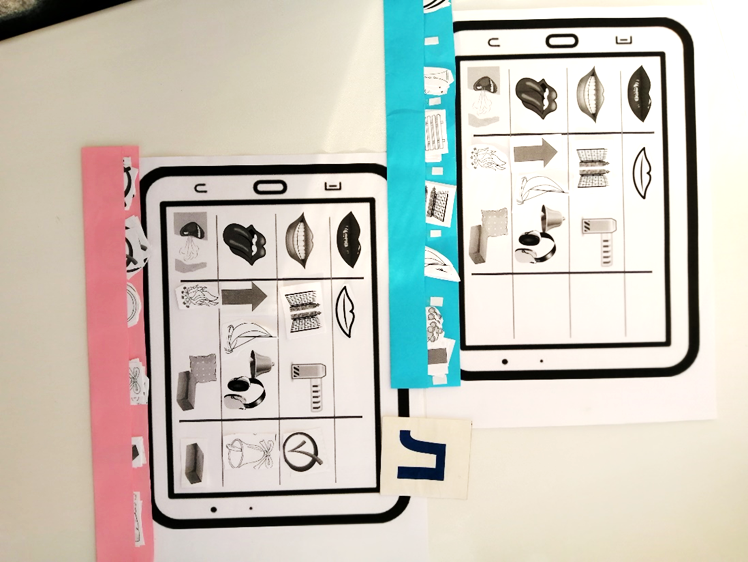 Звуковая сторона речиПособие «звуковые  человечки»
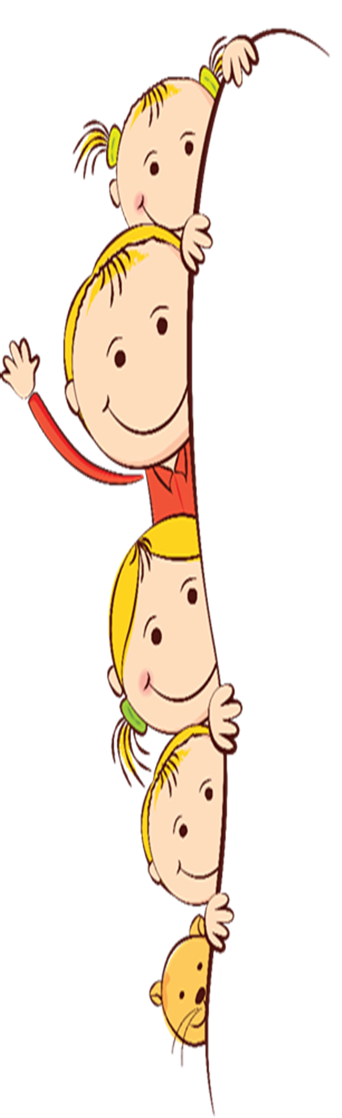 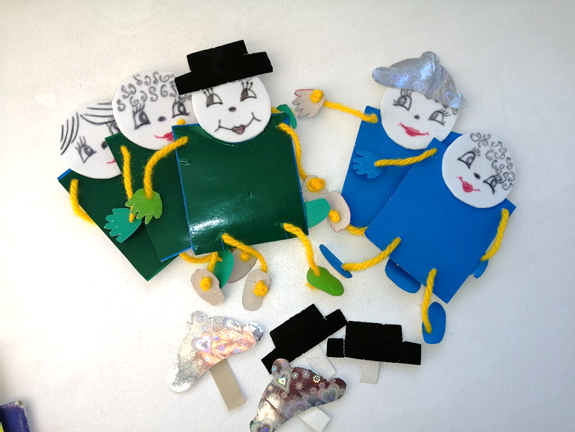 Звуковая сторона речиПособие «звуковые  домики»
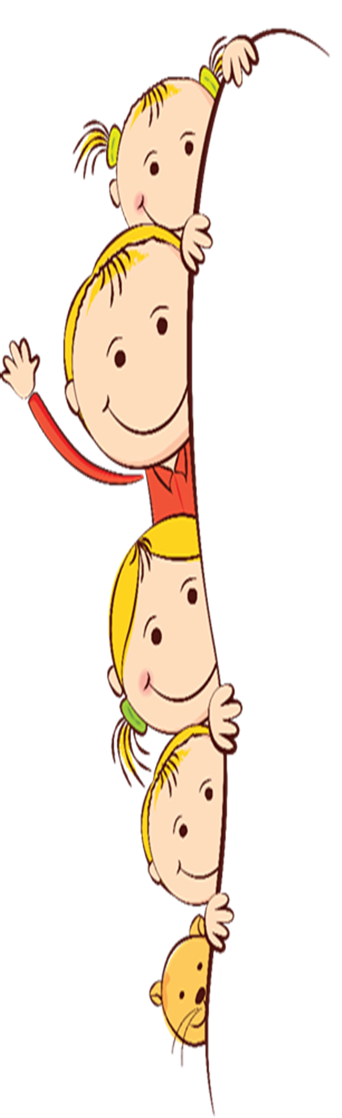 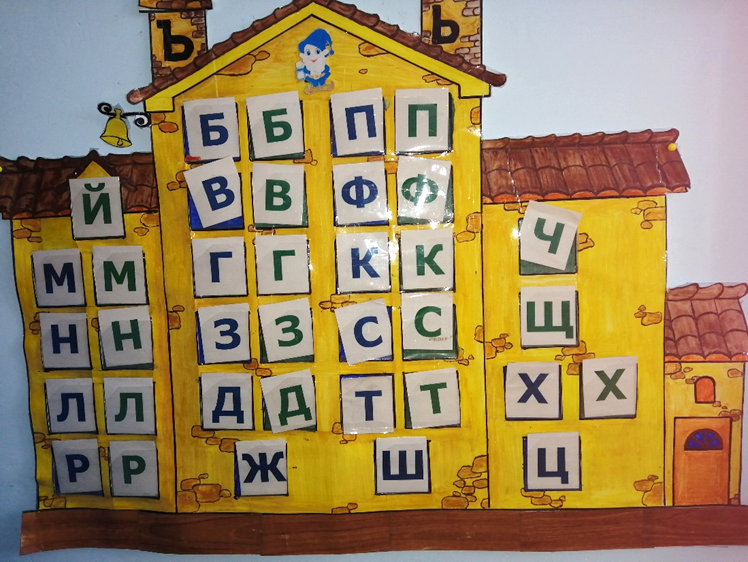 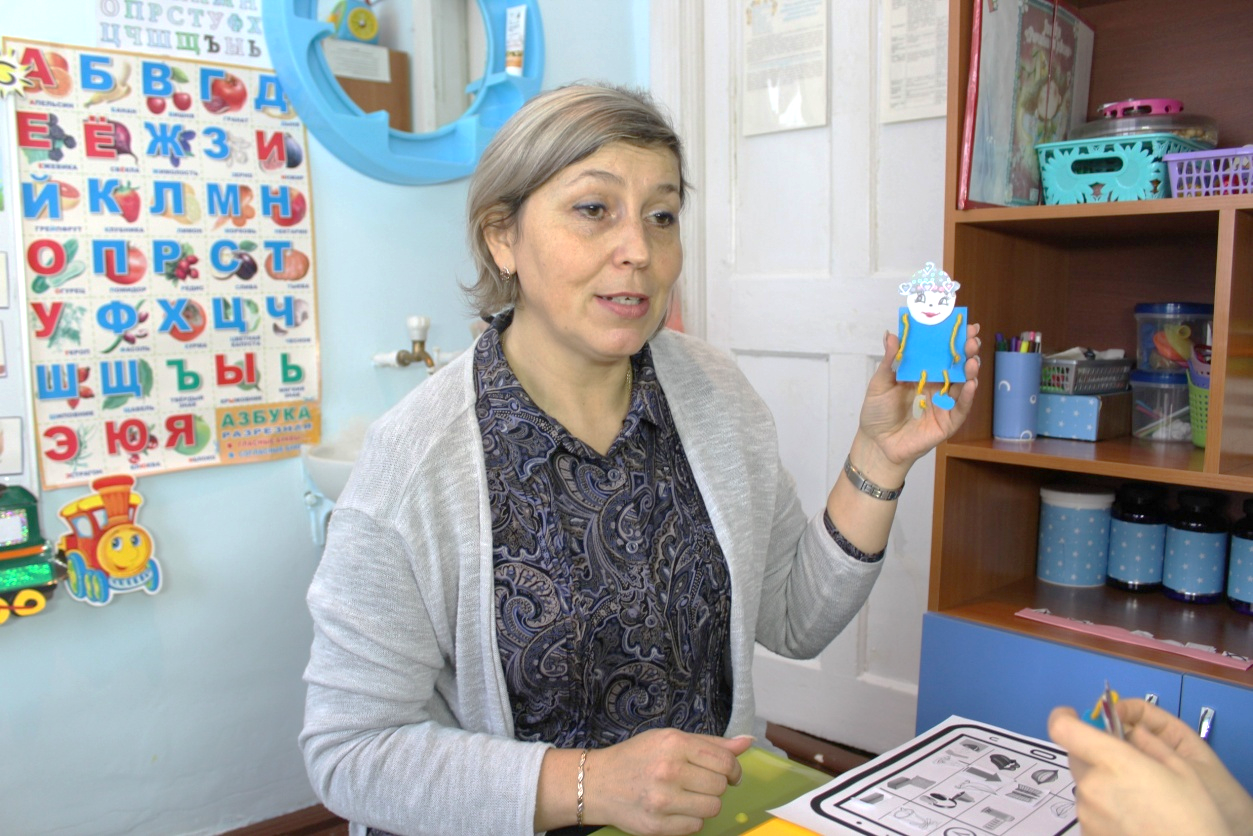 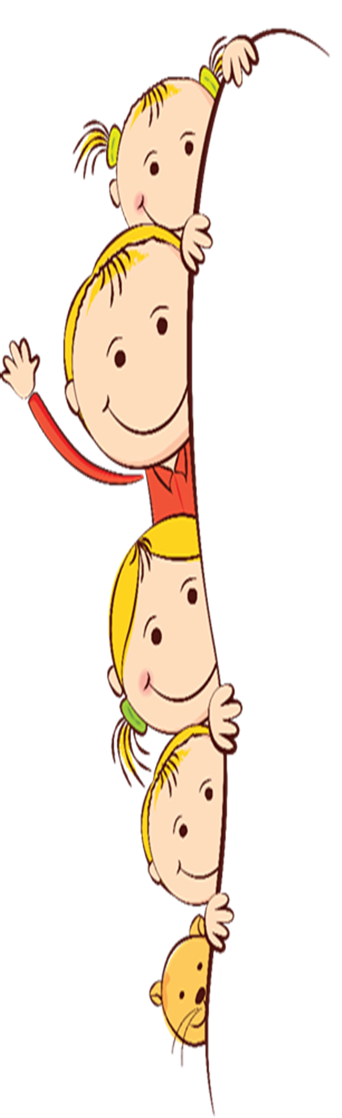 Развитие темпо ритмической стороны речи
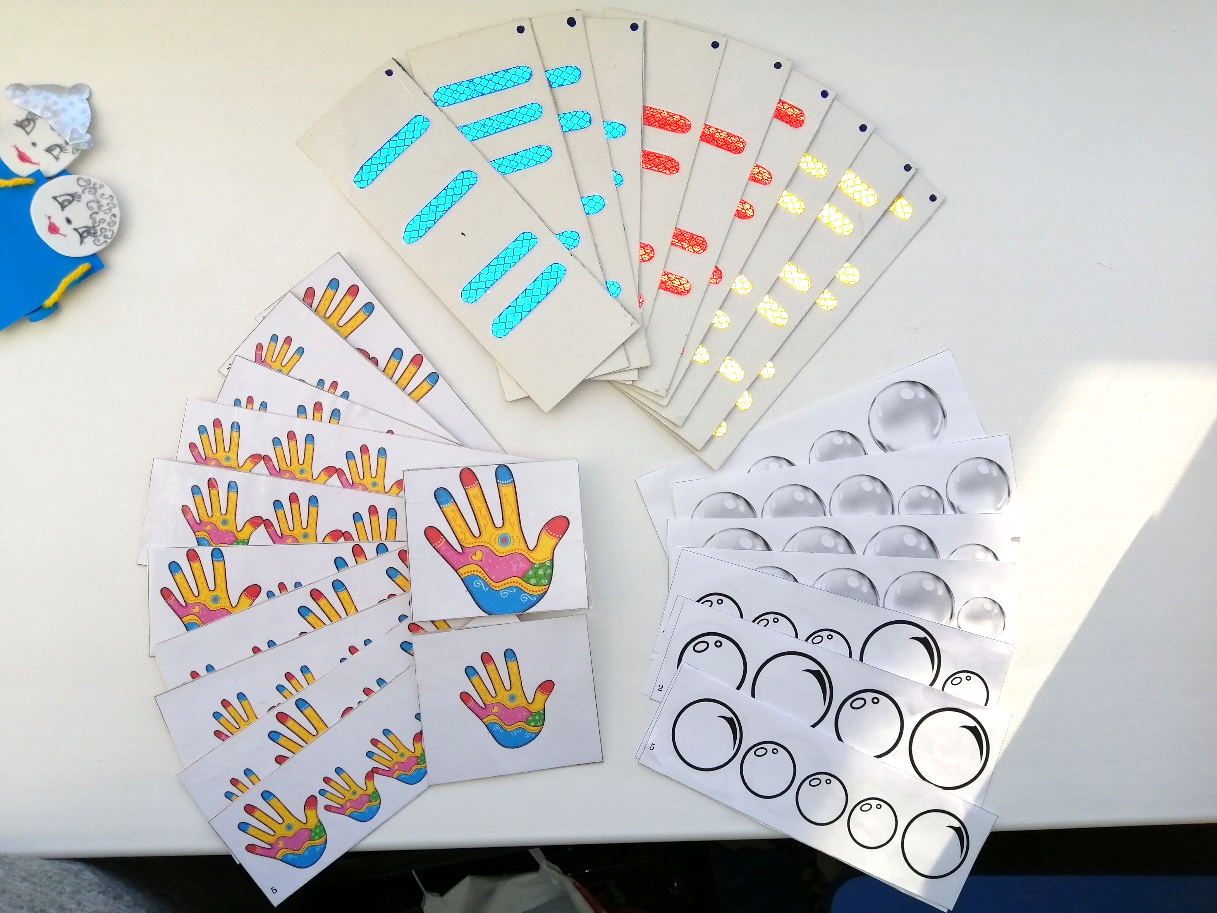 Саморазвитие
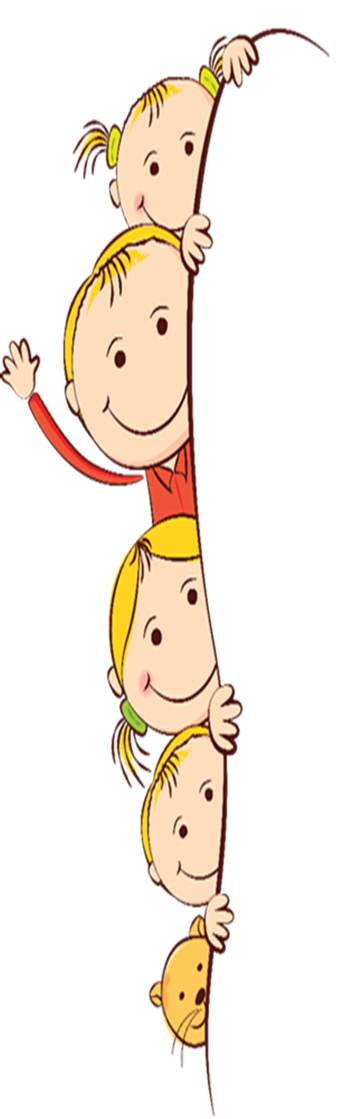 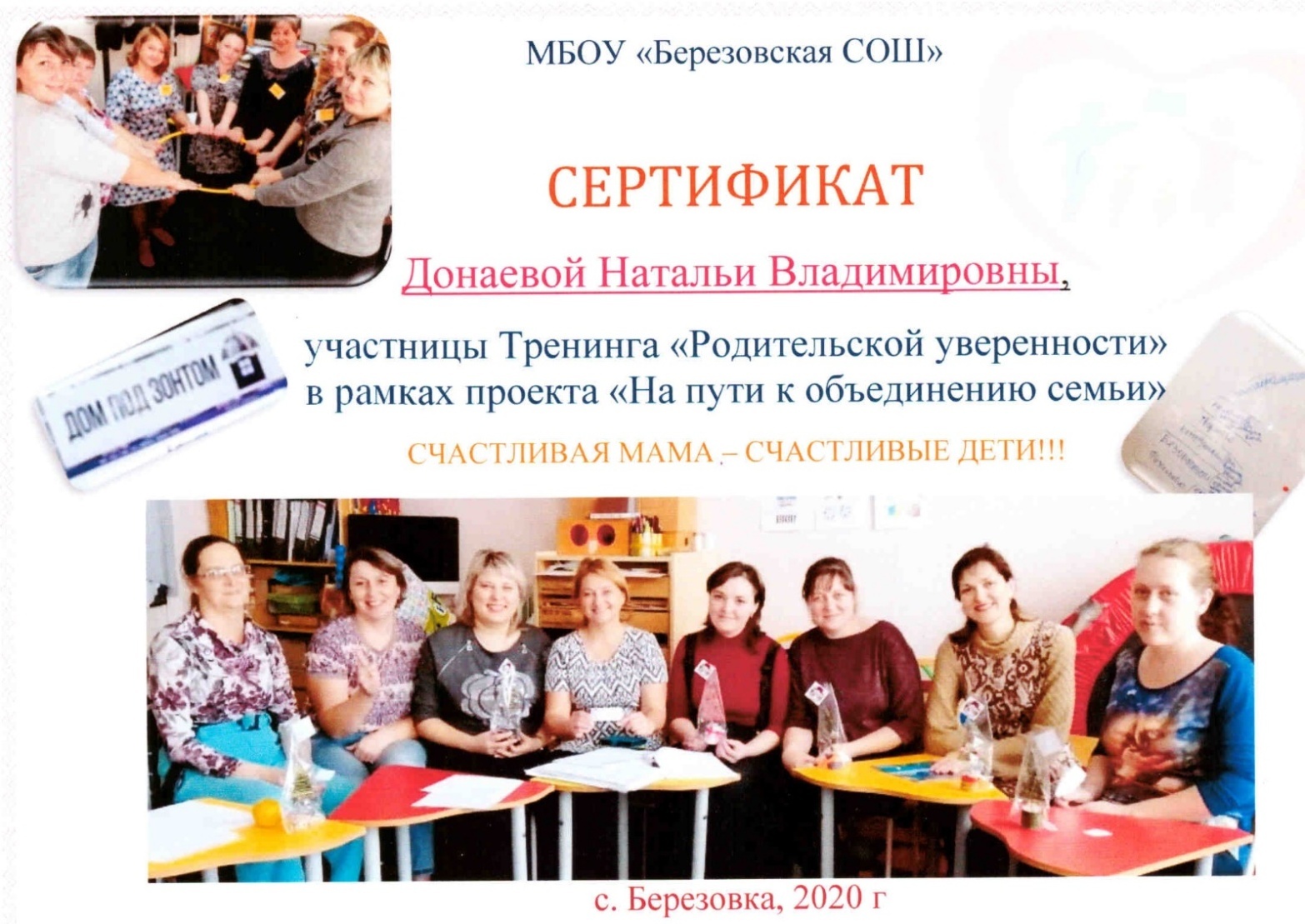 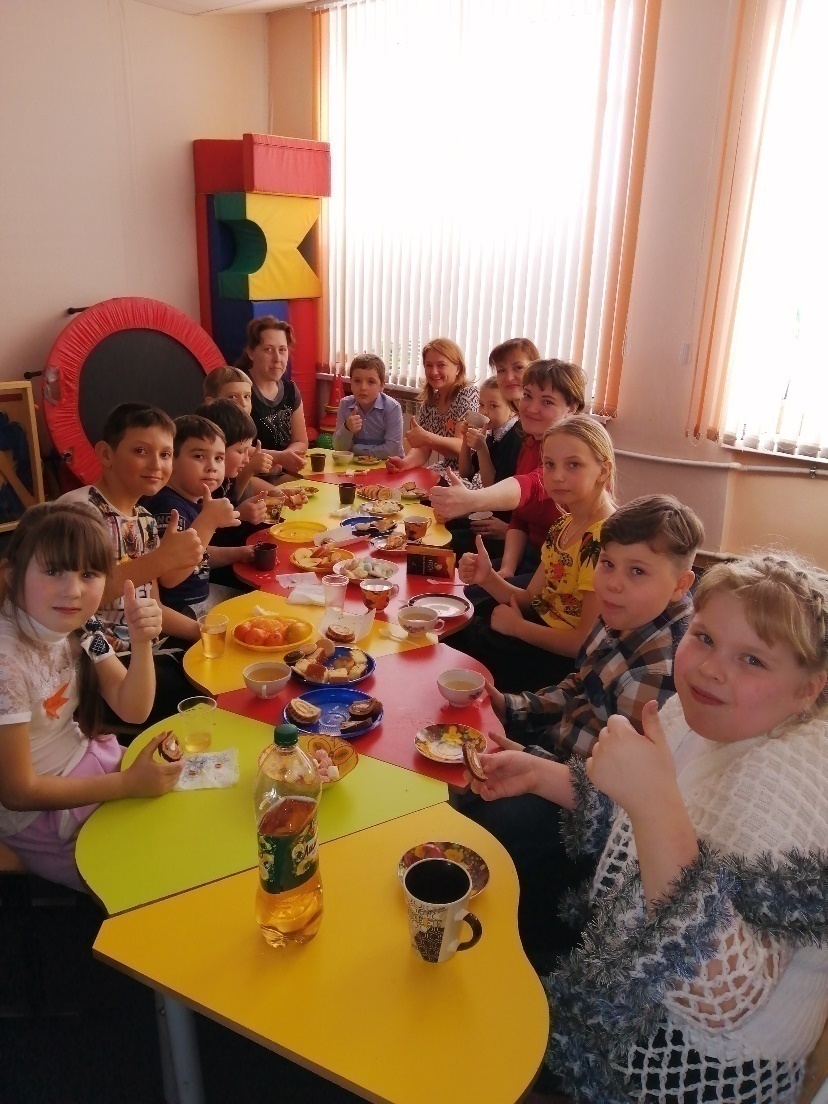 Проведённые Мероприятия
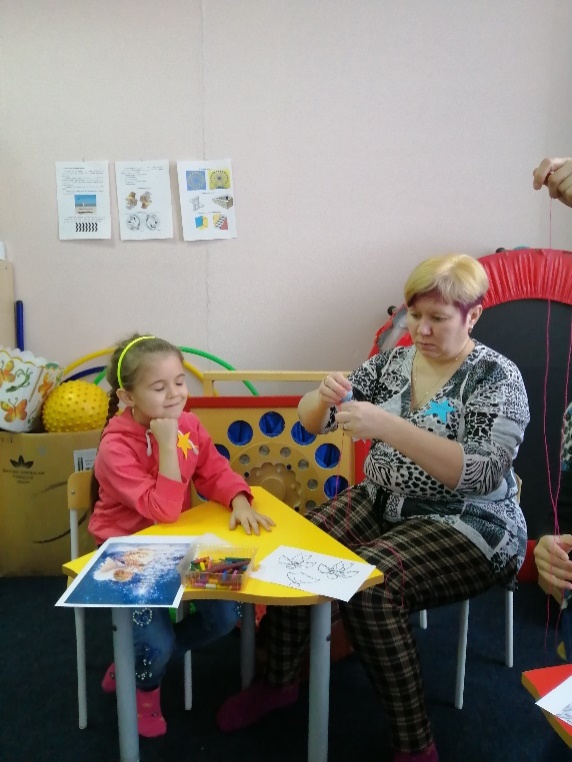 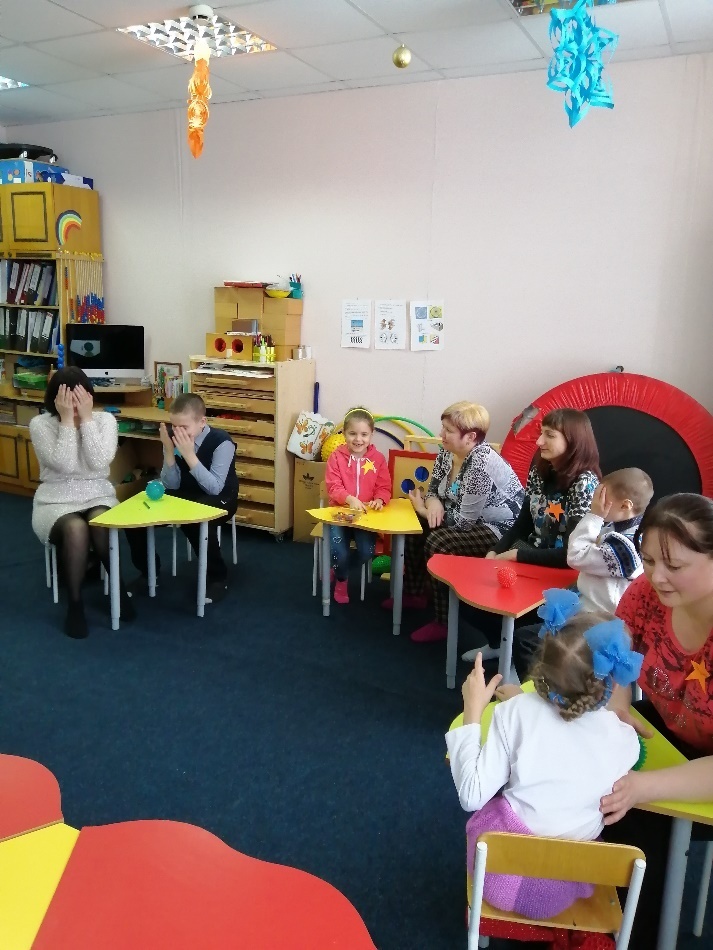 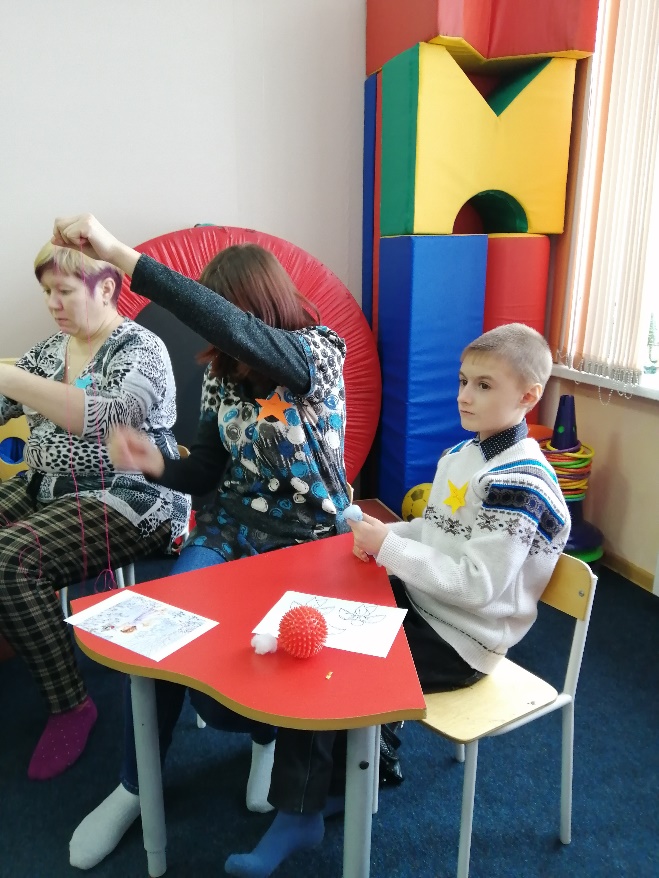 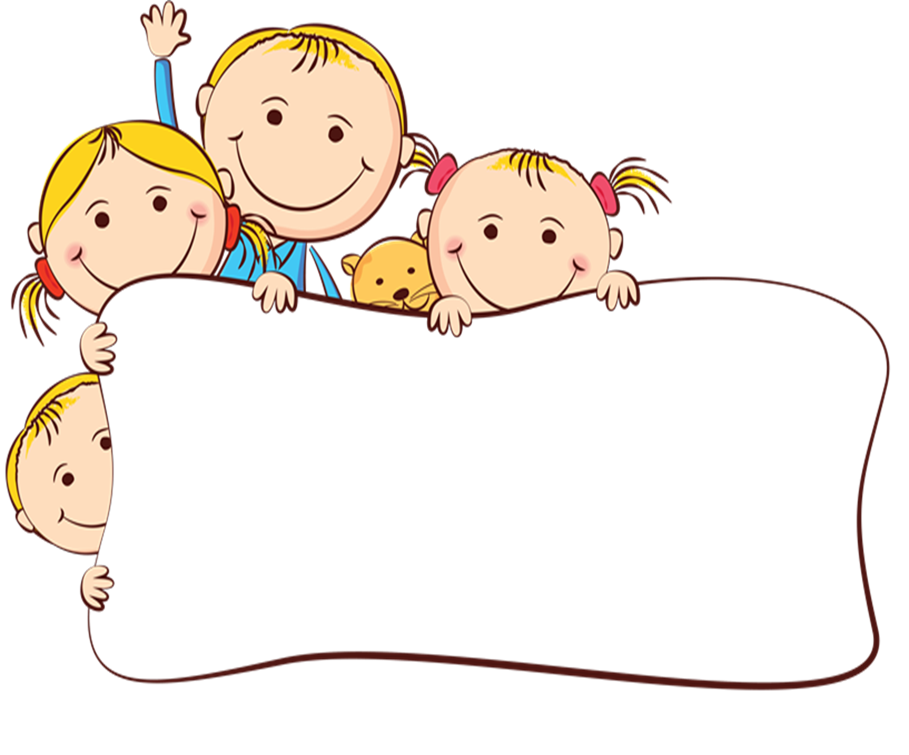 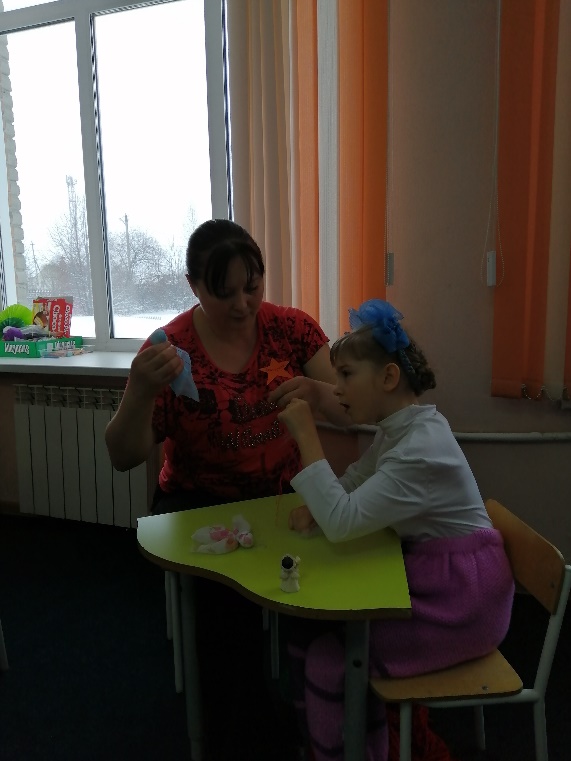 Мастер-класс 
для детей инвалидов и их родителей
«Рождественский ангел»
2020г.
ПроведённыеМероприятия
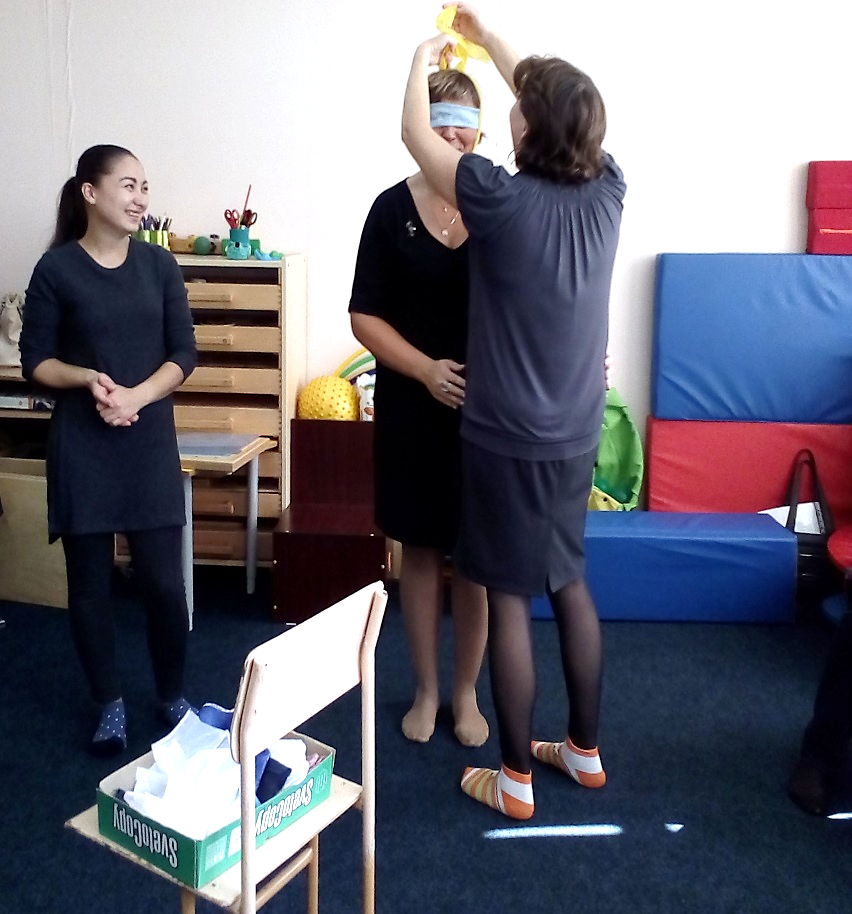 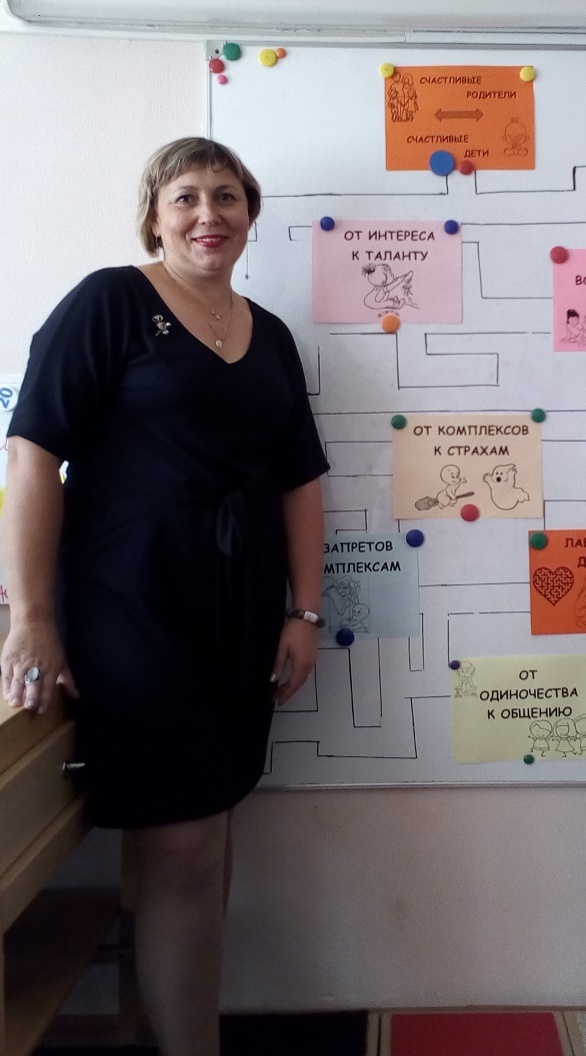 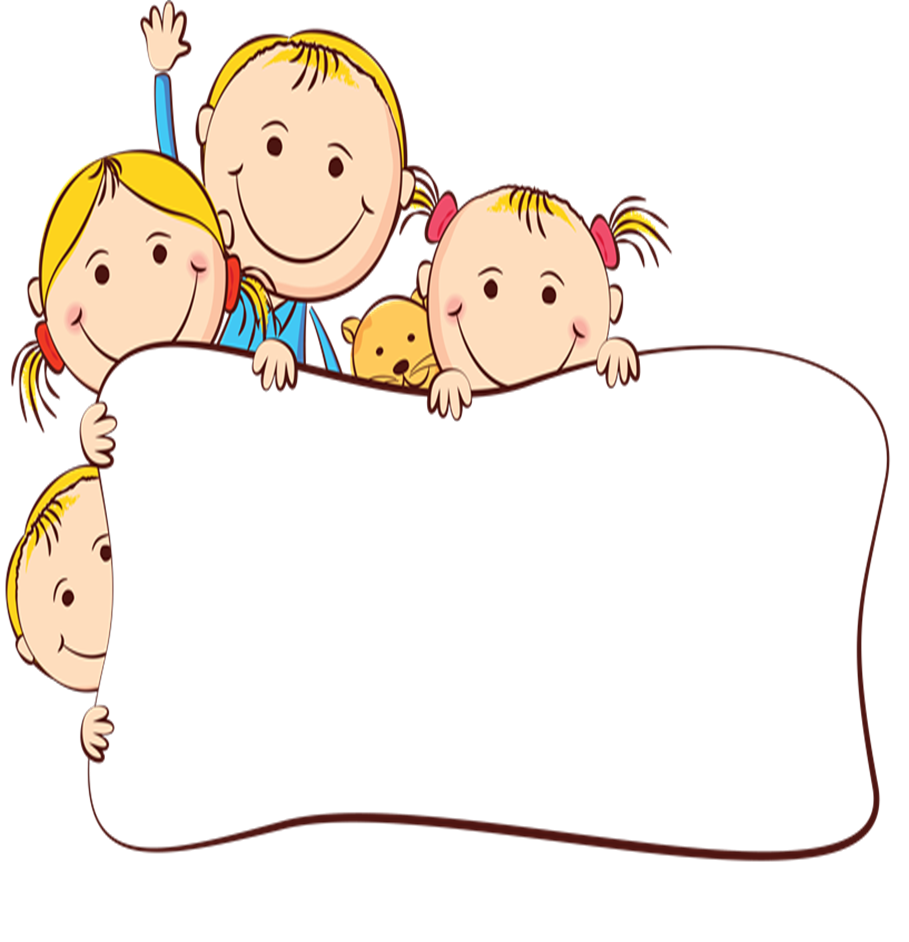 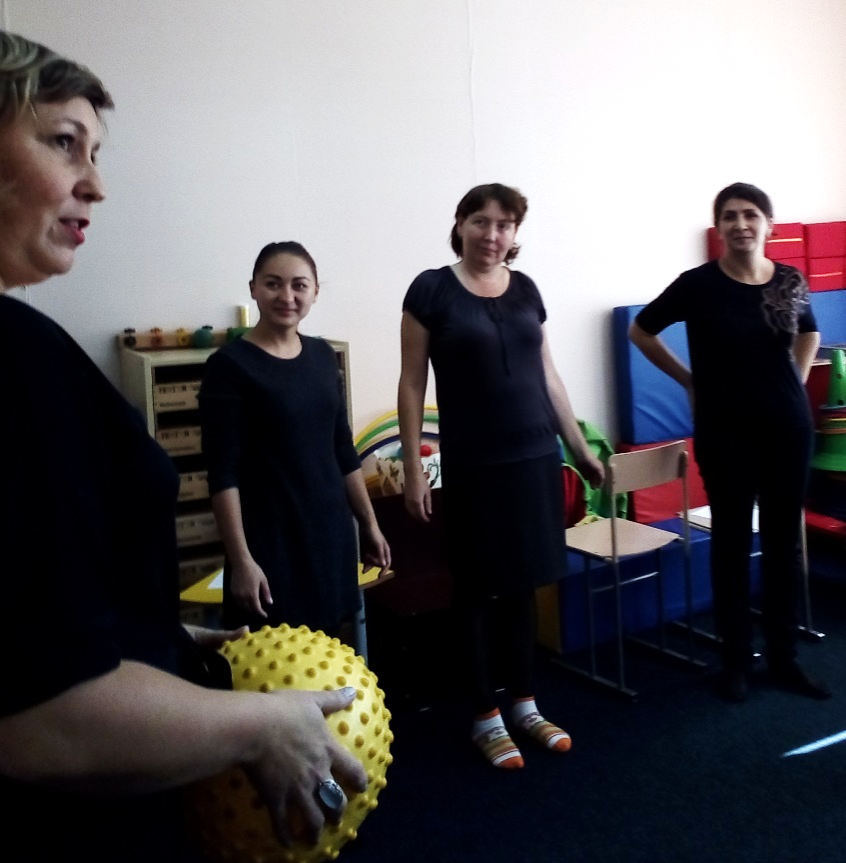 День 
открытых дверей 
родительская гостиная
«Лабиринты  детства»
2018г.
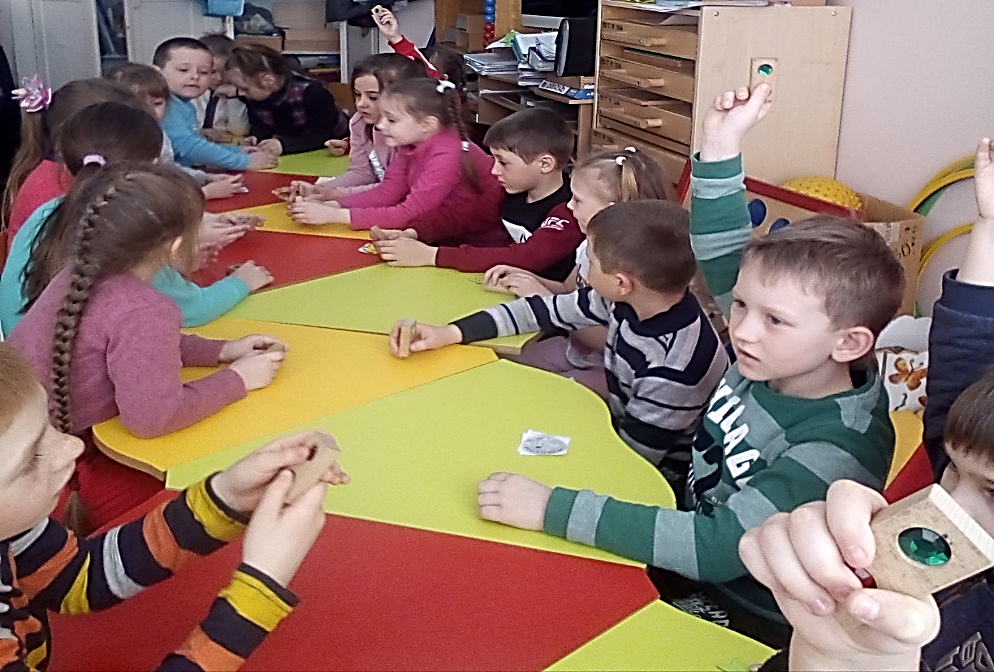 Проведённые Мероприятия
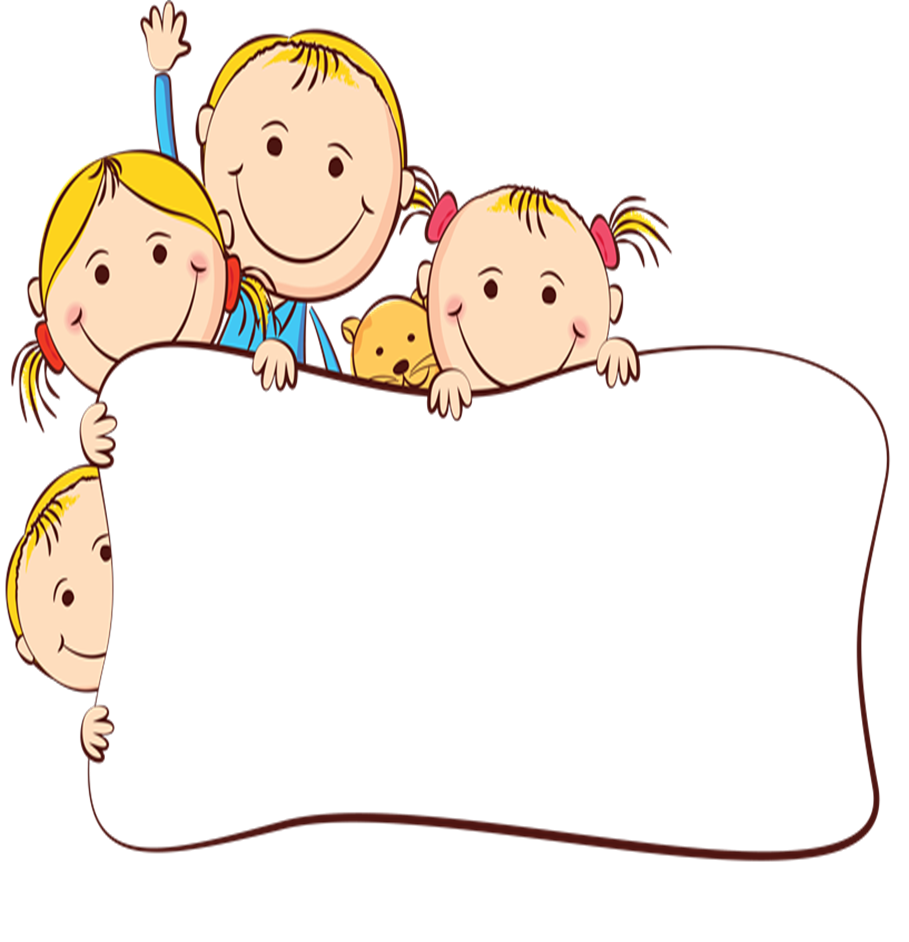 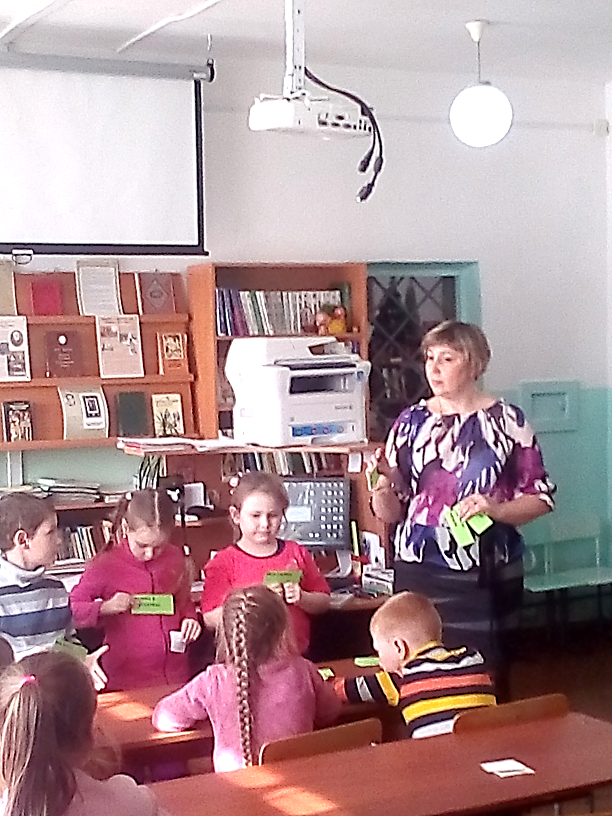 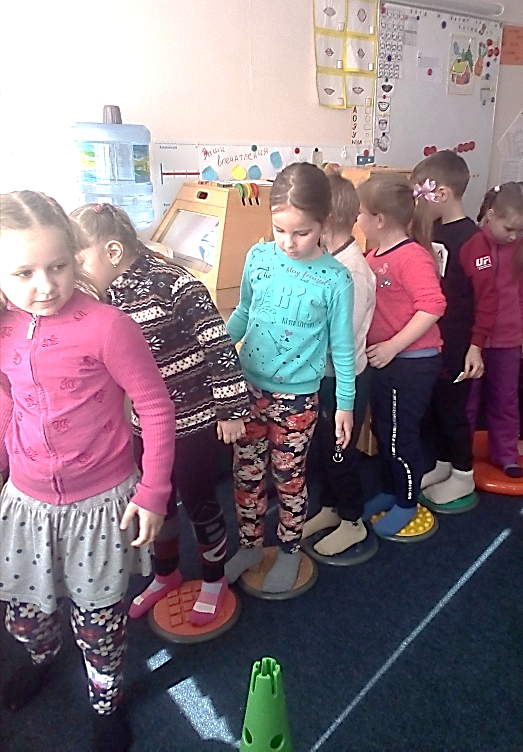 КВЕСТ 
для дошкольников «Школьная страна»

2019г.